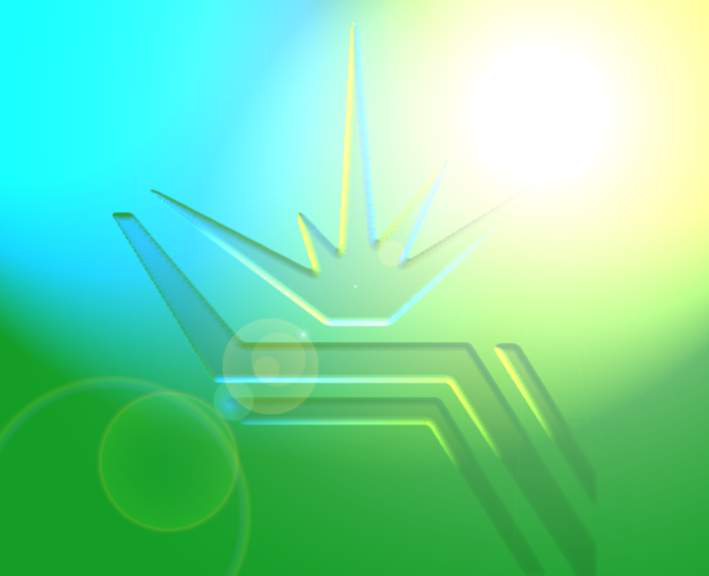 CBM. Design of cryogenic system
11.2019, BINP,   M.Kholopov, A.Bragin
15.11.2019
CDR CBM cryogenic system
1
FAIR
15.11.2019
CDR CBM cryogenic system
2
3D Model of CBM Magnet and cryosystem
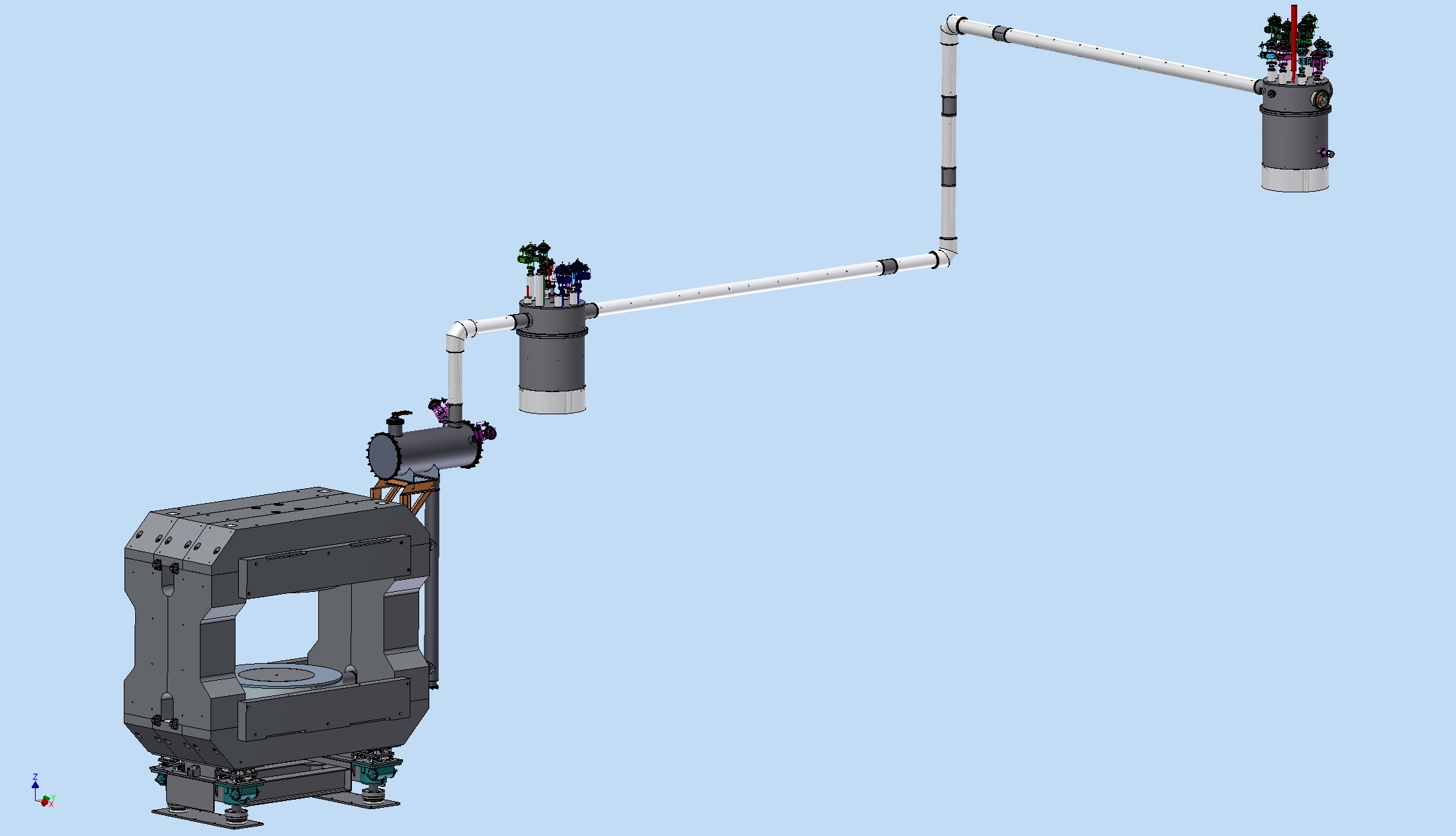 Feed Box (m=960kg, D=1100mm, H=2600mm)
Cryostat (m=430kg, D=700mm, 
L=1650mm)
Branch Box (m=1150kg, D=1100mm, H=2600mm)
He transfer
Line (30kg*m)
Coil (m=1479kg, D=2160mm, d=1160mm, h=482mm)
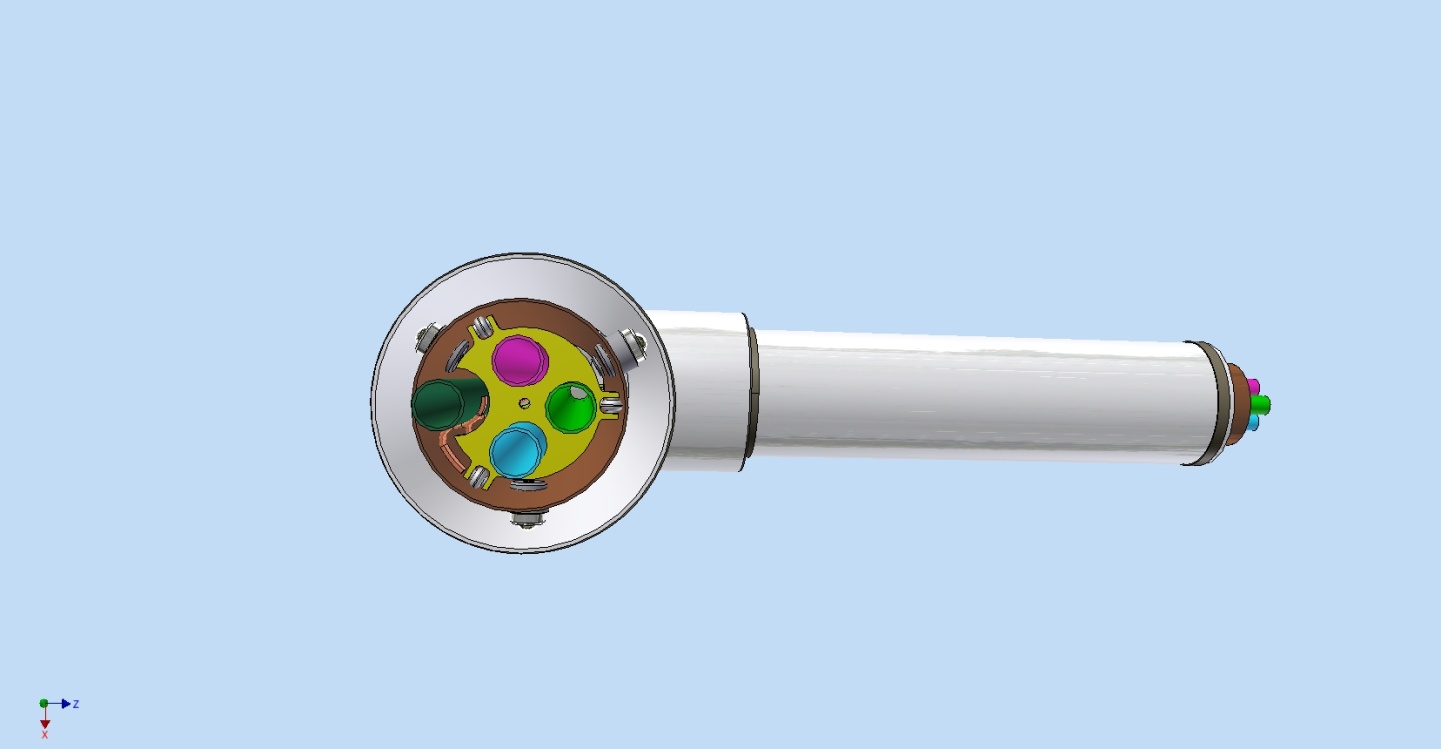 Iron Yoke & supports (m= 149712 kg)
15.11.2019
CDR CBM cryogenic system
3
3D Model of CBM Branch box
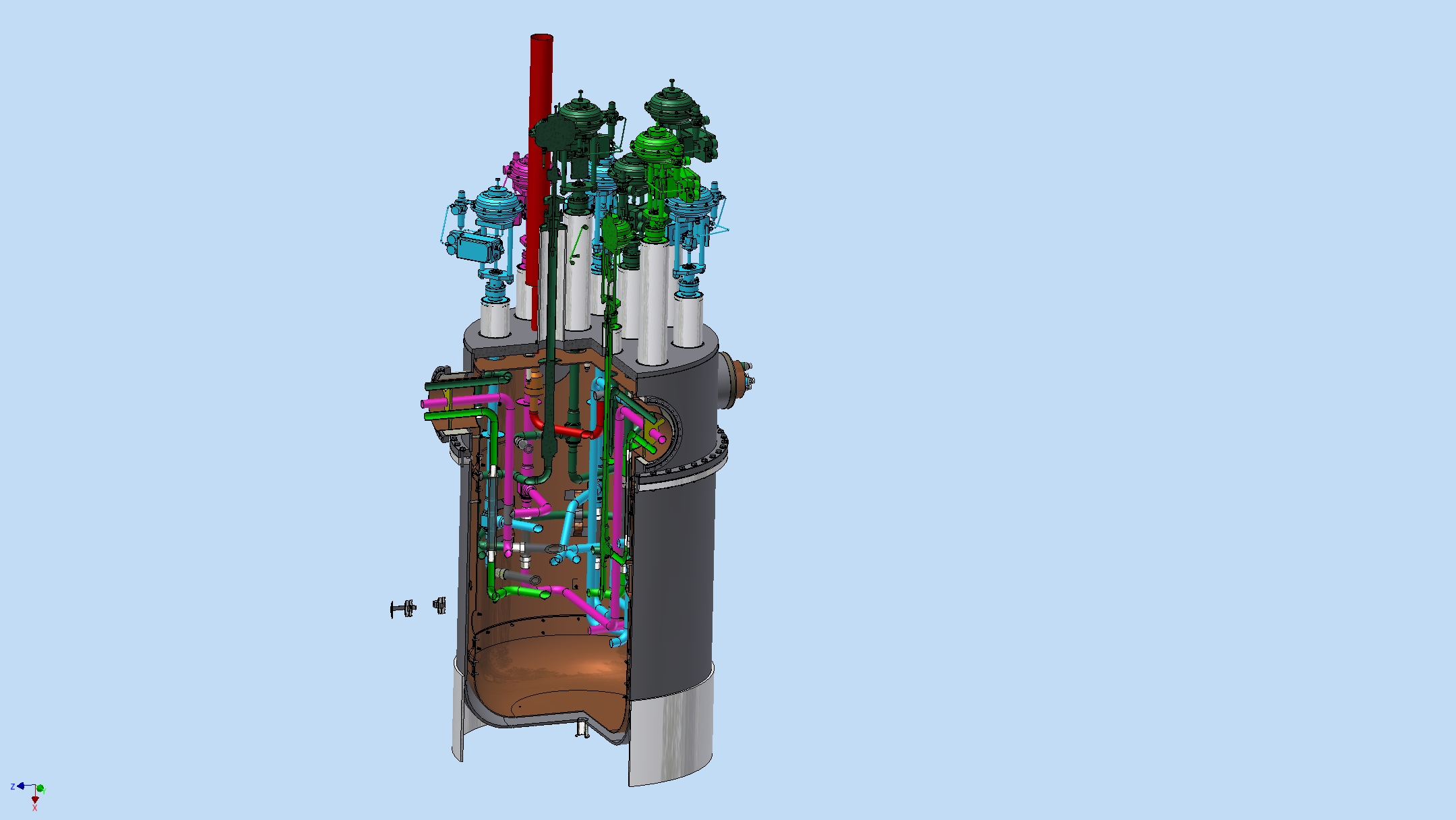 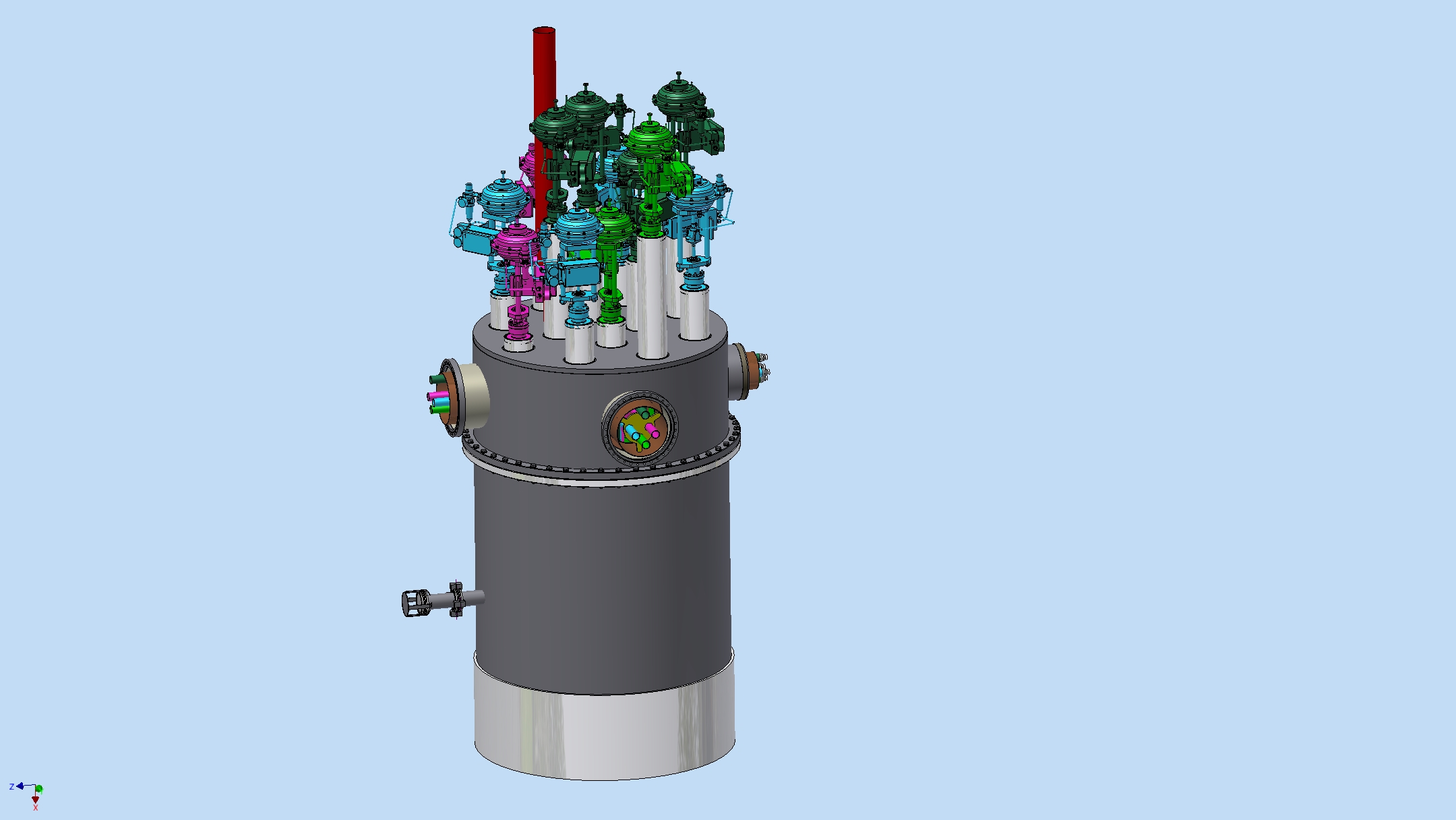 Pneumatic valves
Hads detectors iterface
Feed Box iterface
He Pipelines
Input interface
Vacuum shell
Cu Thermal shield
15.11.2019
CDR CBM cryogenic system
4
Flowscheme of CBM Branch box
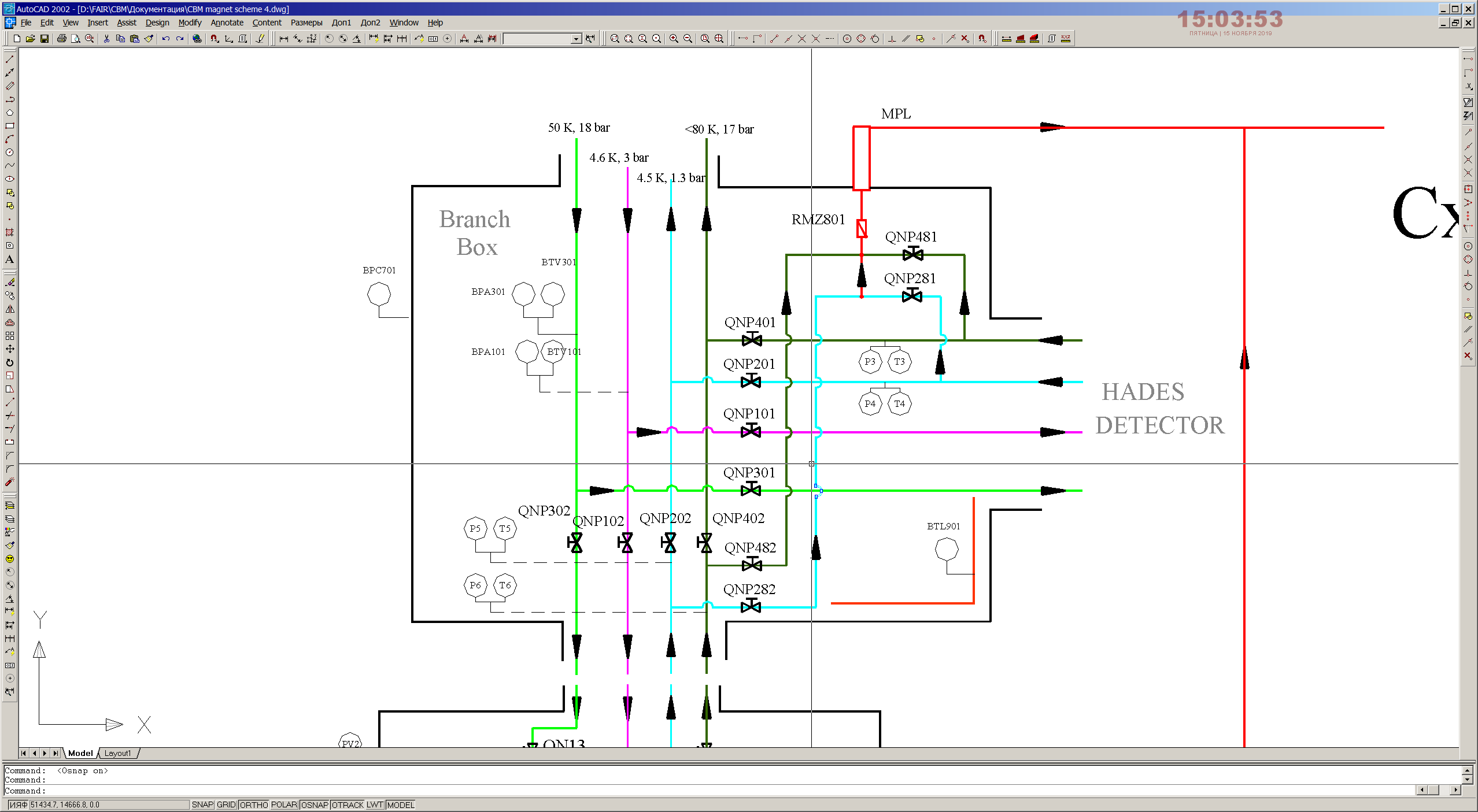 15.11.2019
CDR CBM cryogenic system
5
Stages of Assembly of the CBM Branch box
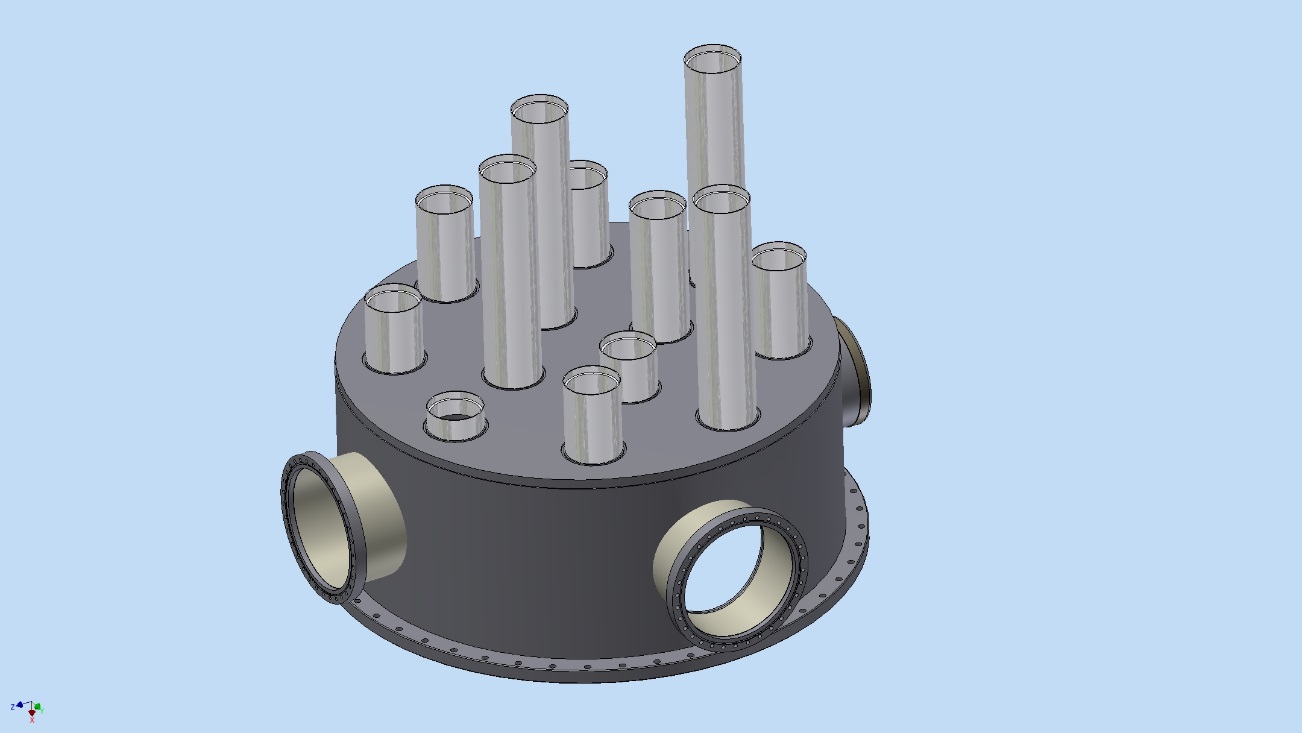 Vacuum shell. Top.
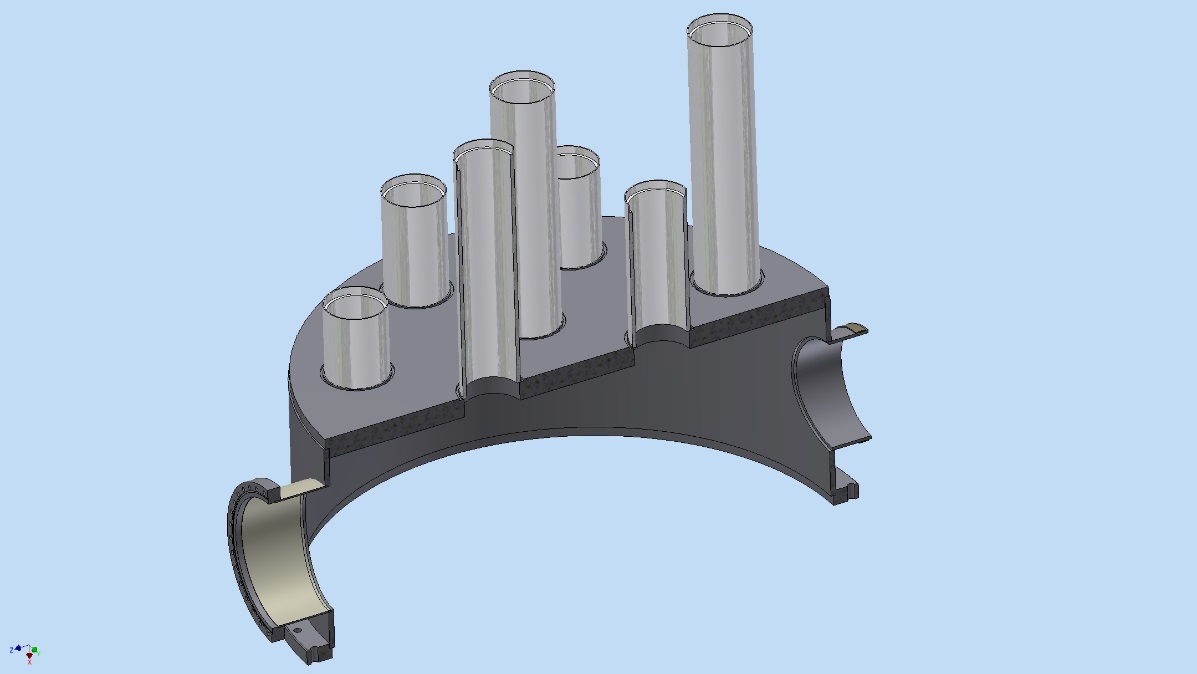 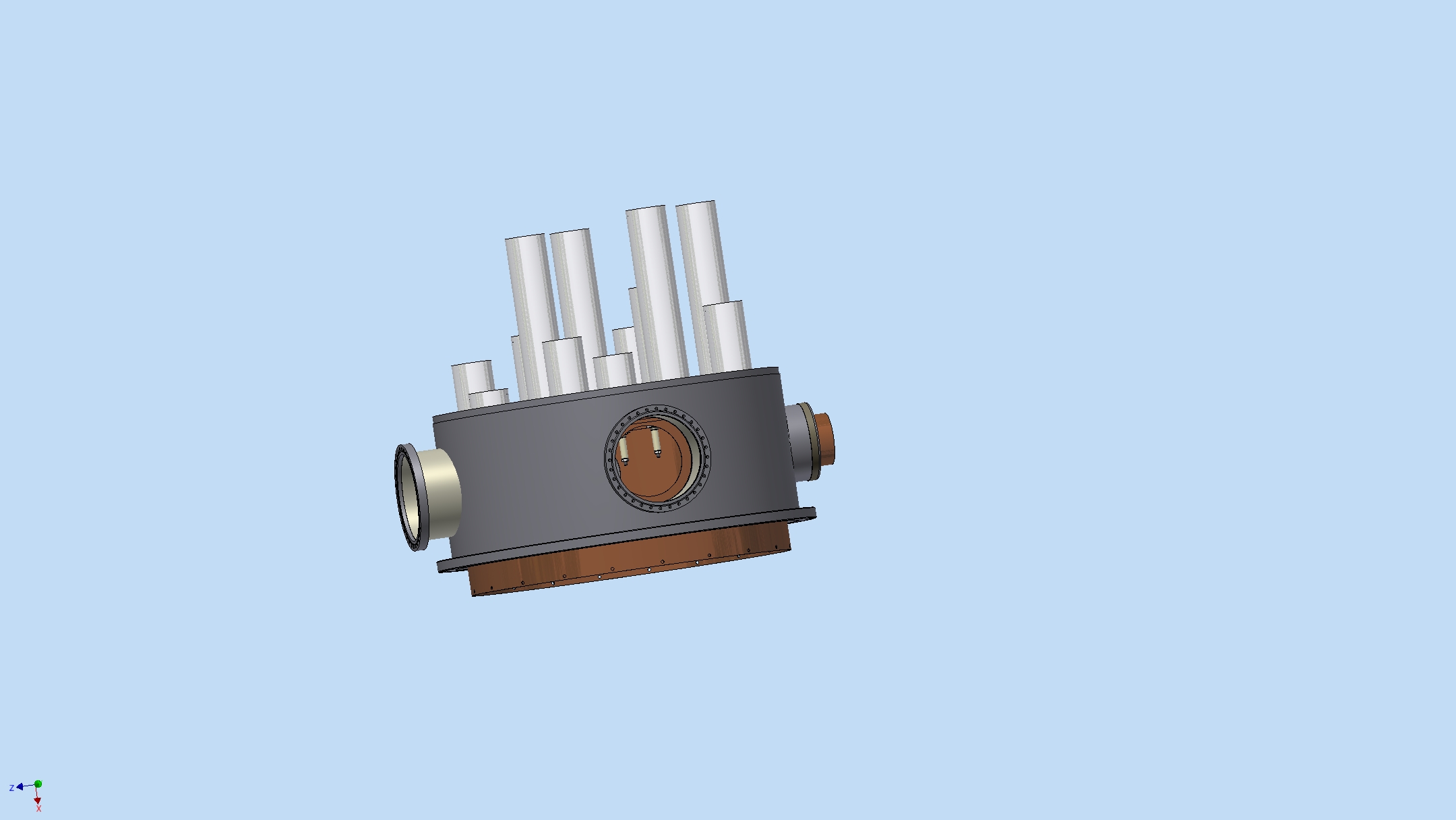 Thermal shield. Top.
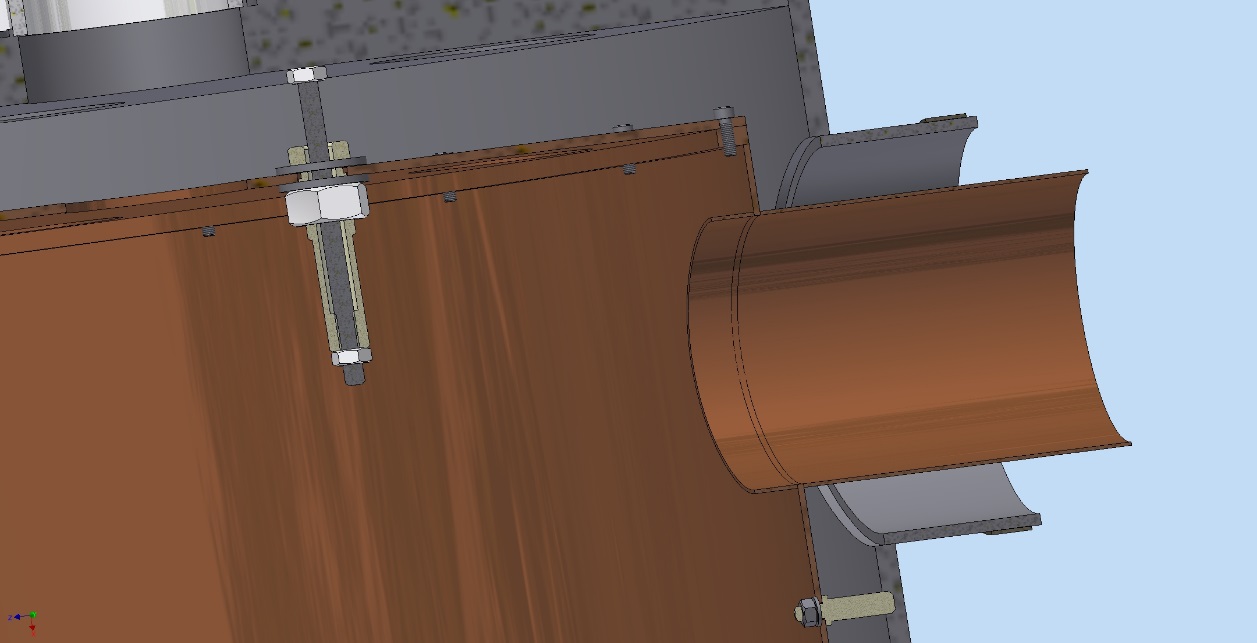 Thermal shields suspension
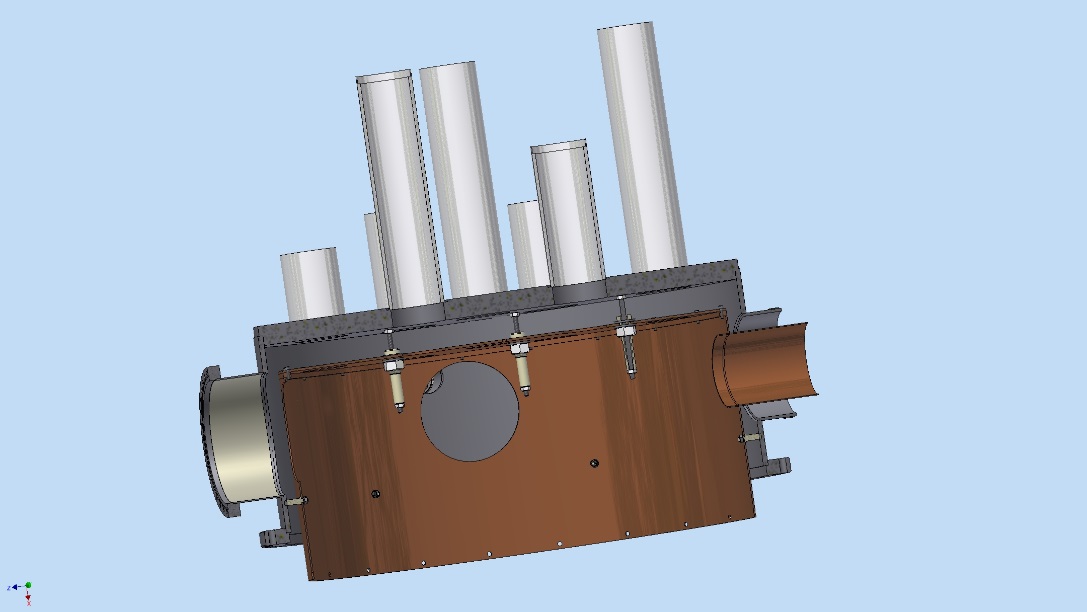 Thermal shields spacer
15.11.2019
6
CDR CBM cryogenic system
Stages of Assembly of the CBM Branch box
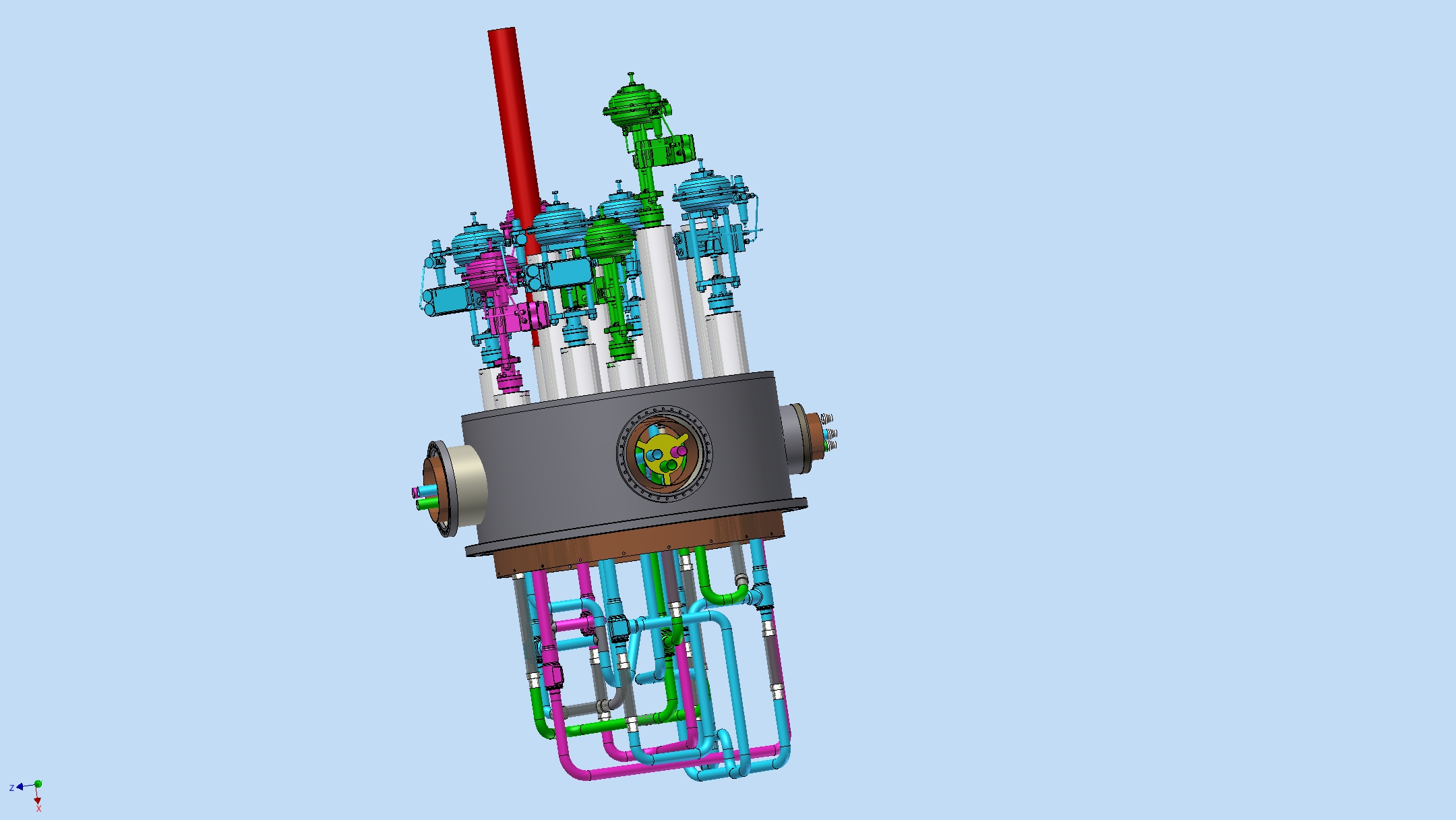 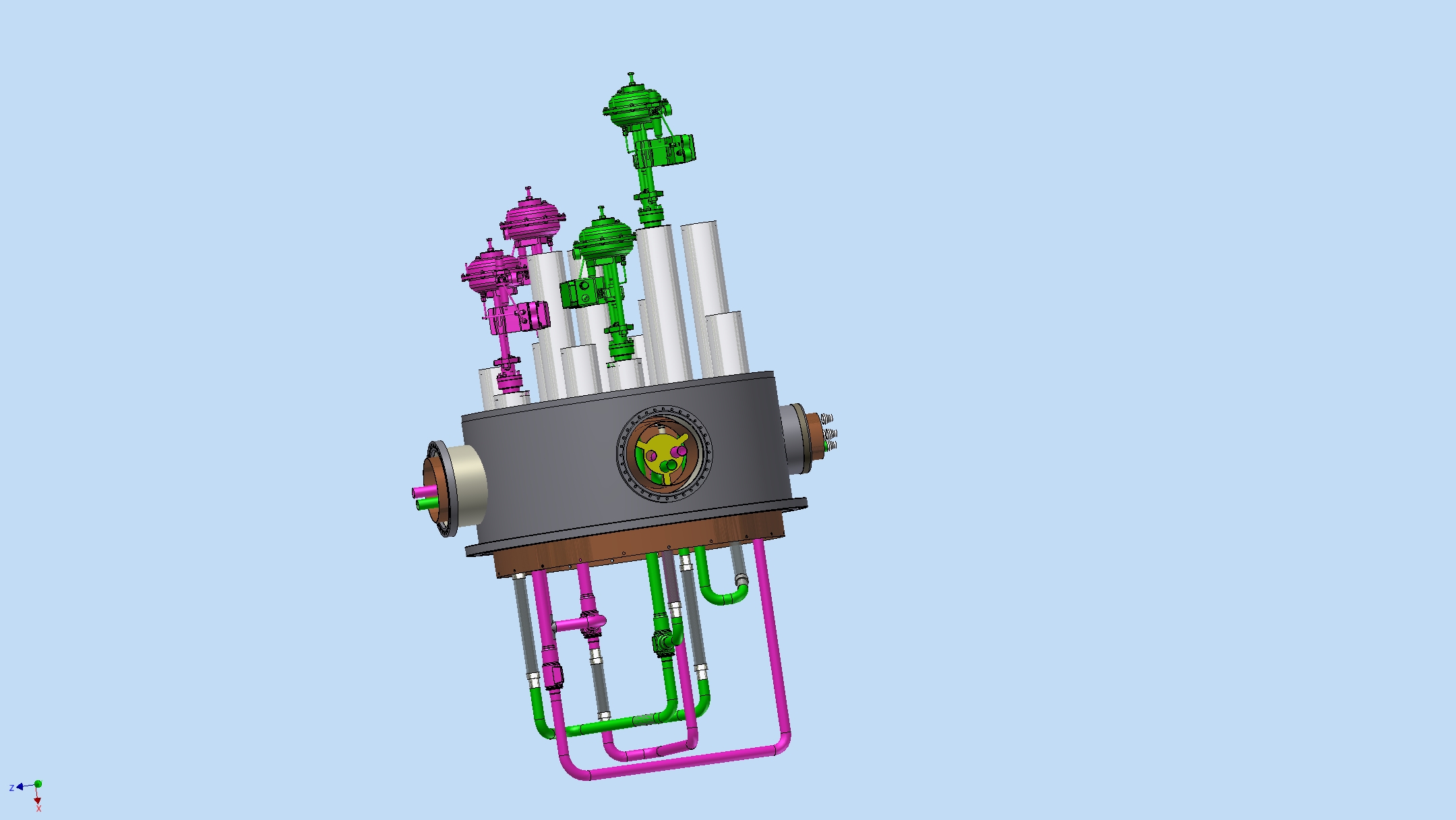 Installation of pipelines 50K F
Installation of pipelines 4.6K F
Installation of pipelines 4.5K R
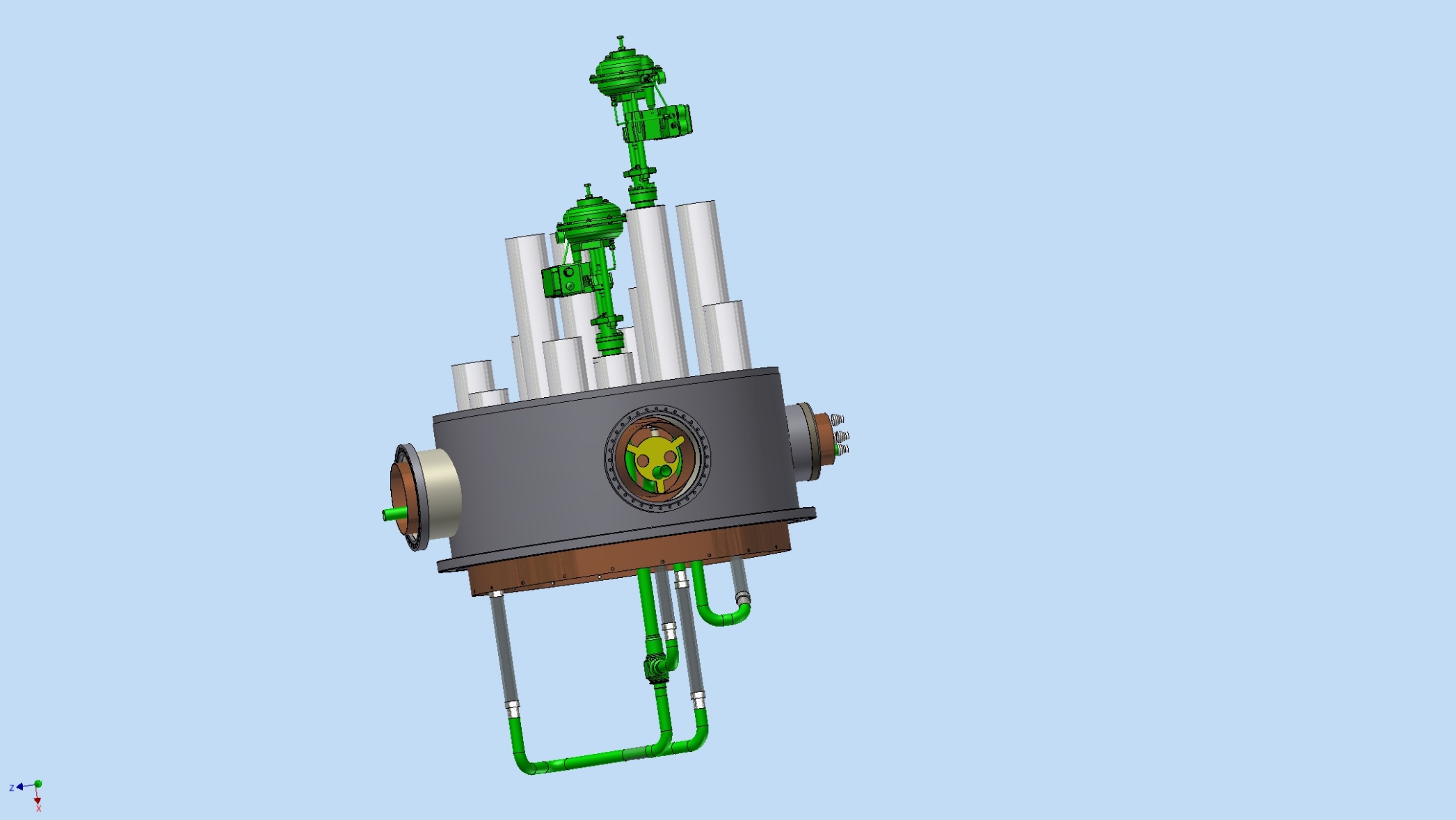 metal hoses are used to remove the load from the valve
15.11.2019
CDR CBM cryogenic system
7
Stages of Assembly of the CBM Branch box
Installation of pipelines 80K R
Installation of  Middle Thermal shield
Fastening of thermal bridges and connection of Thermal shield
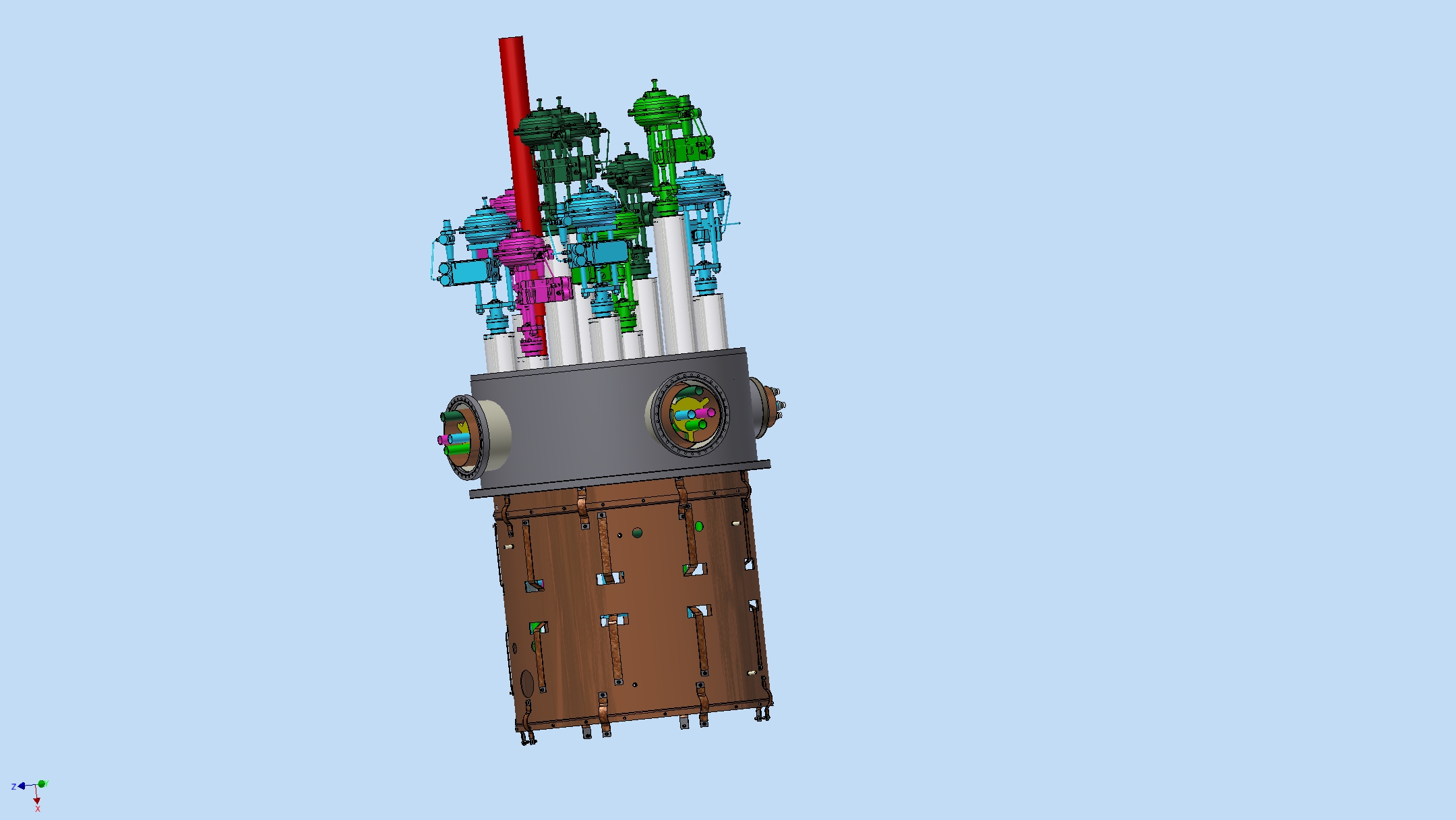 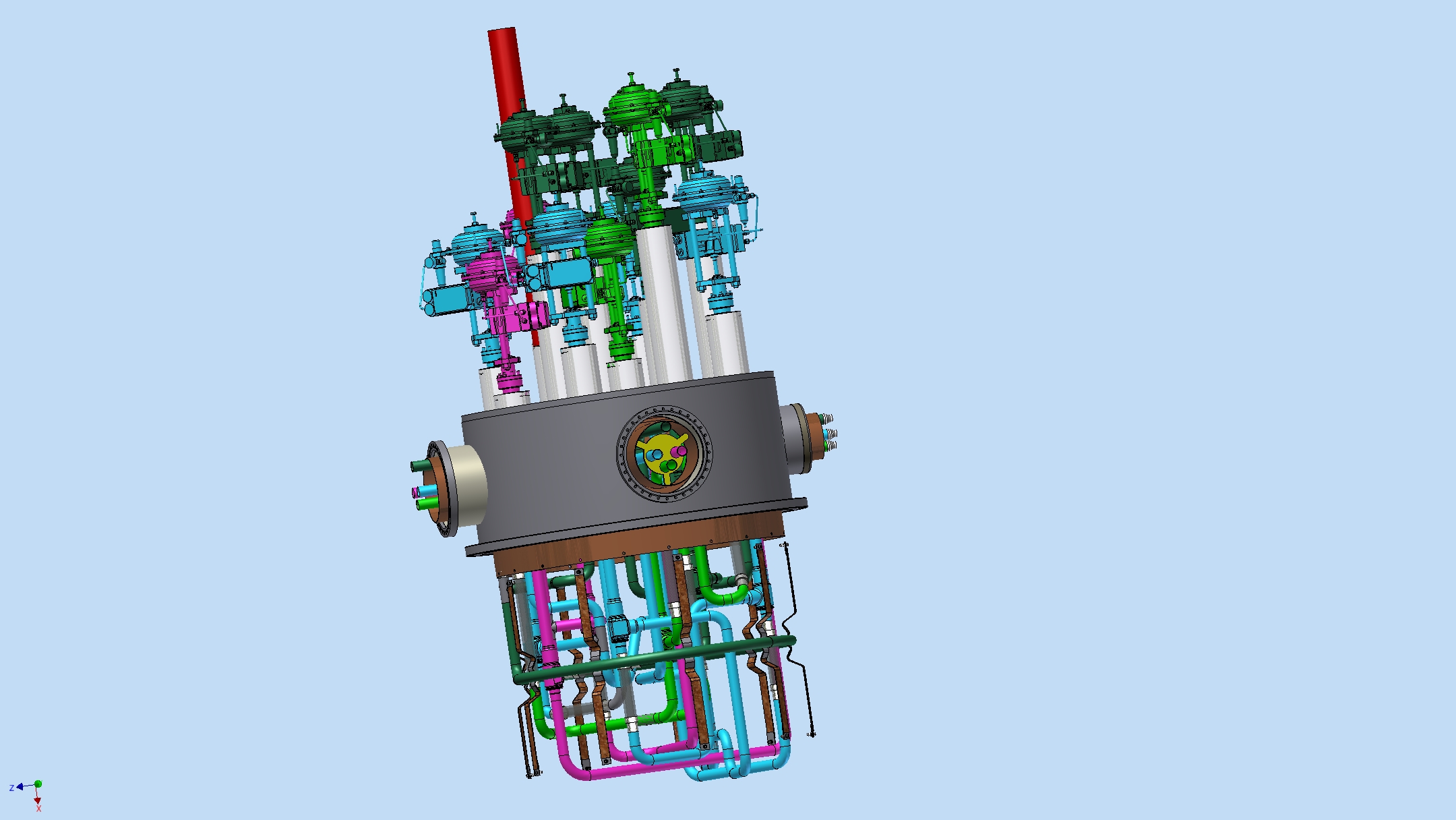 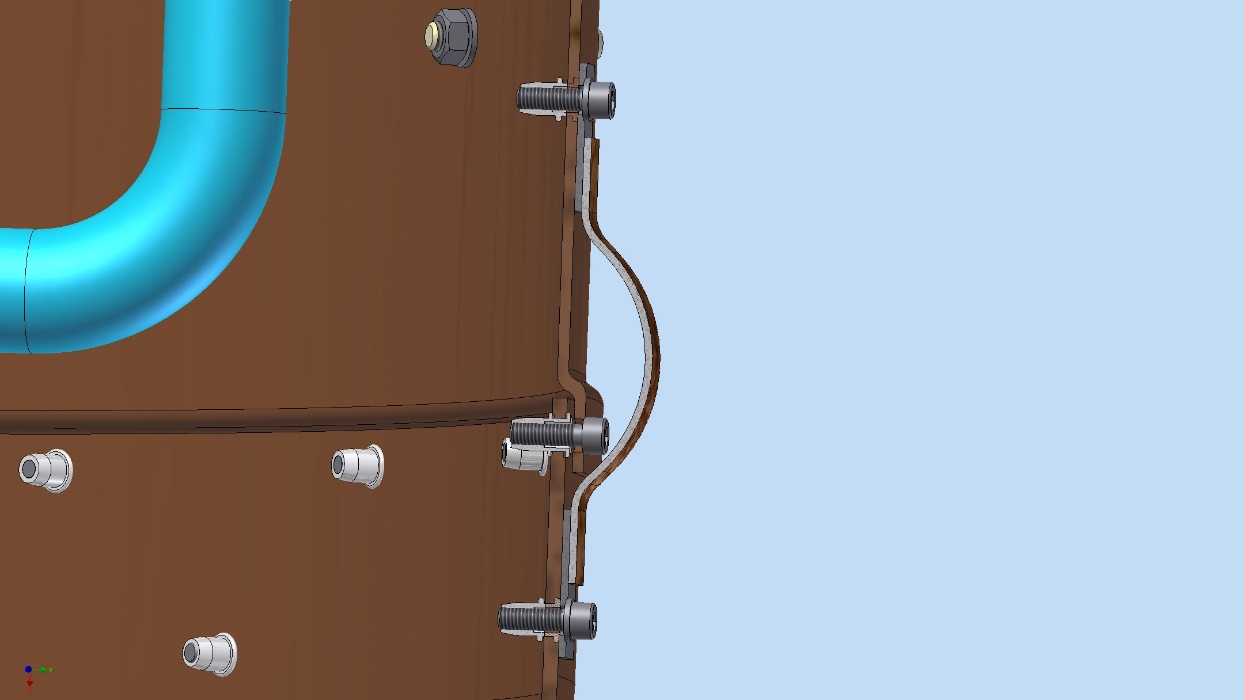 Threaded rivet M6
Thermal bridges
15.11.2019
CDR CBM cryogenic system
8
Stages of Assembly of the CBM Branch box
Installation of the bottom of Vacuum shell
Installation of the bottom of Thermal shield
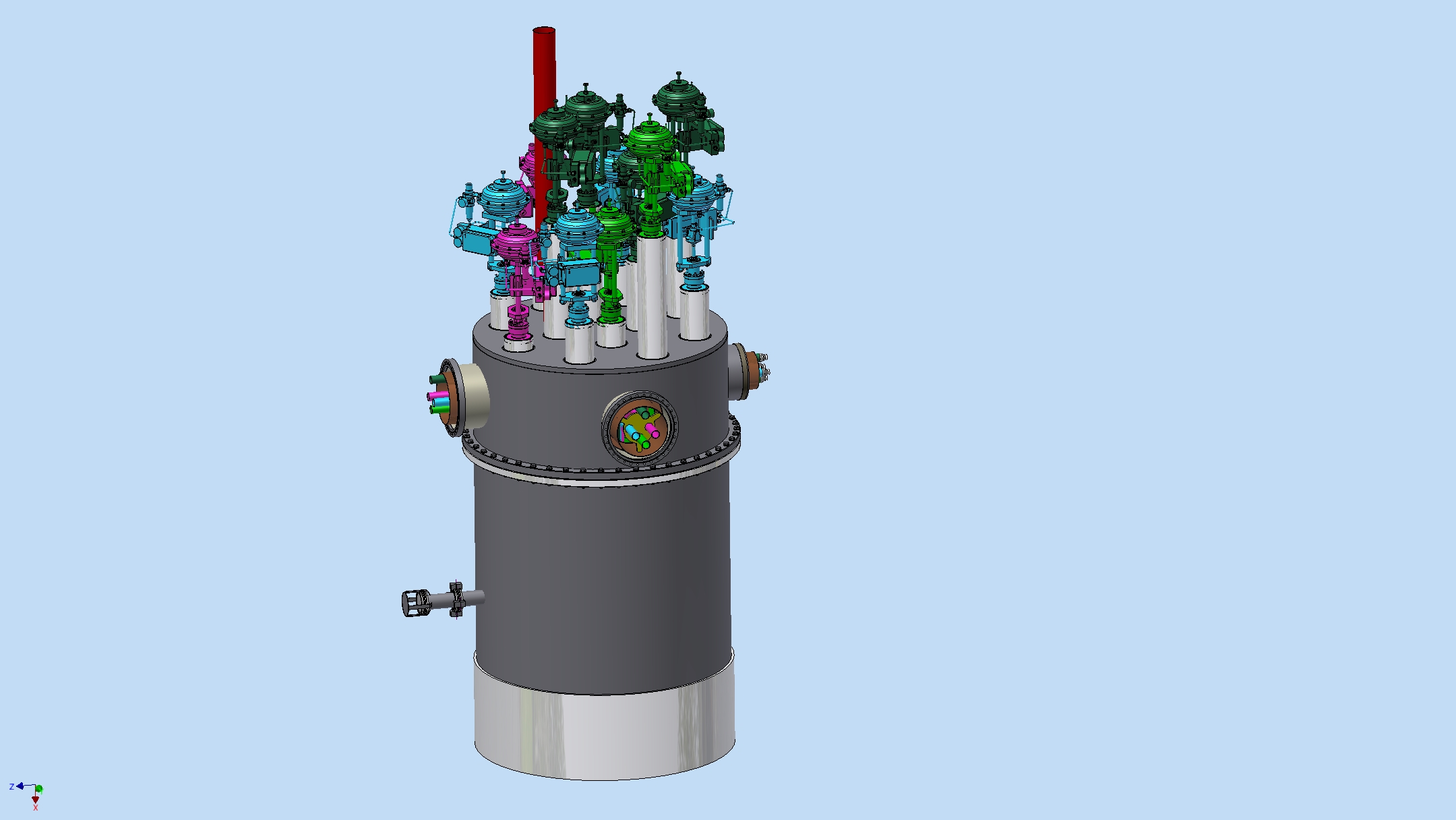 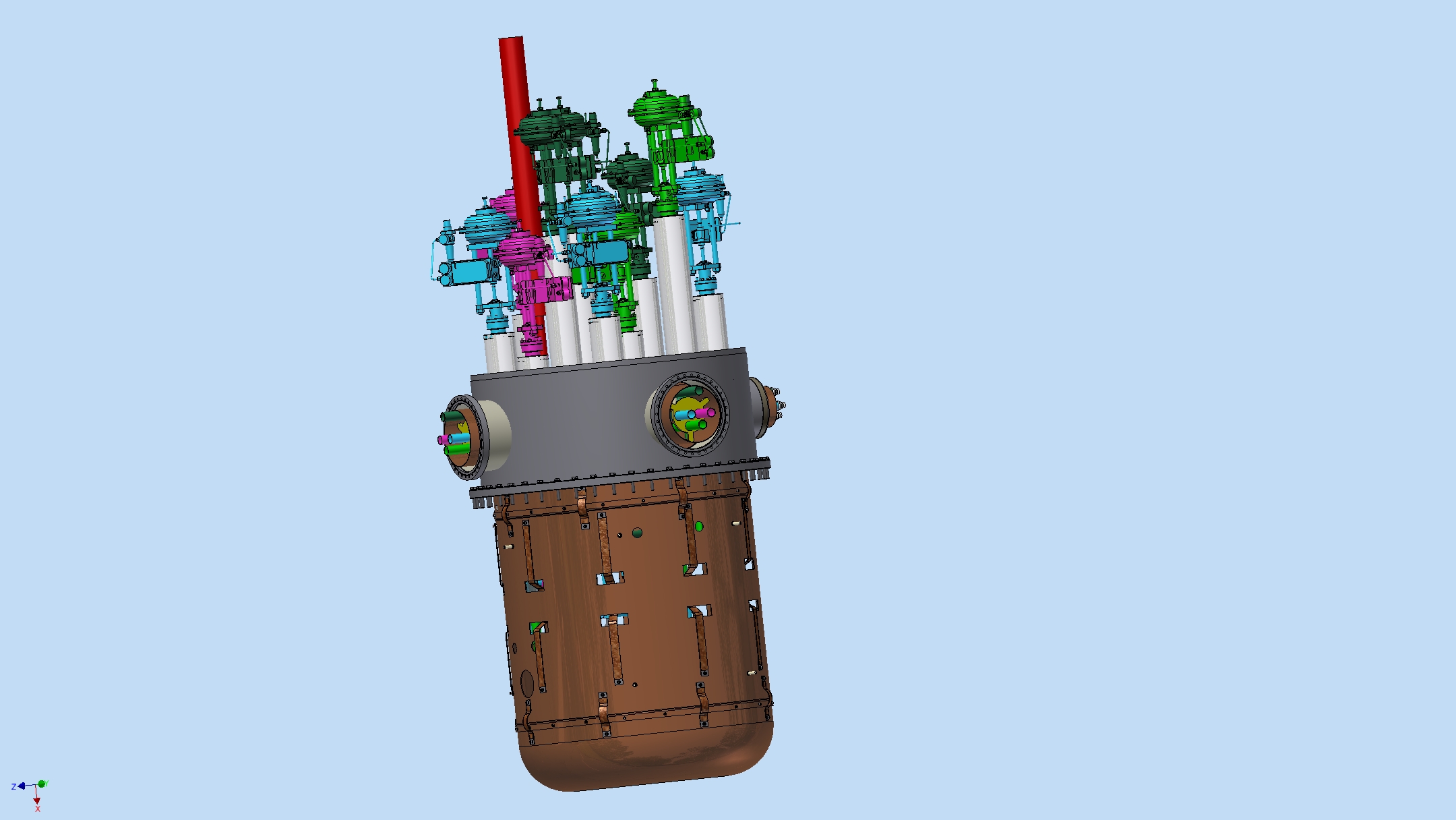 At all stages of Assembly, the rules of vacuum hygiene are fulfilled. During Assembly of the Helium lines is checked for the vacuum and pressure.
15.11.2019
CDR CBM cryogenic system
9
3D Model of CBM Feed box
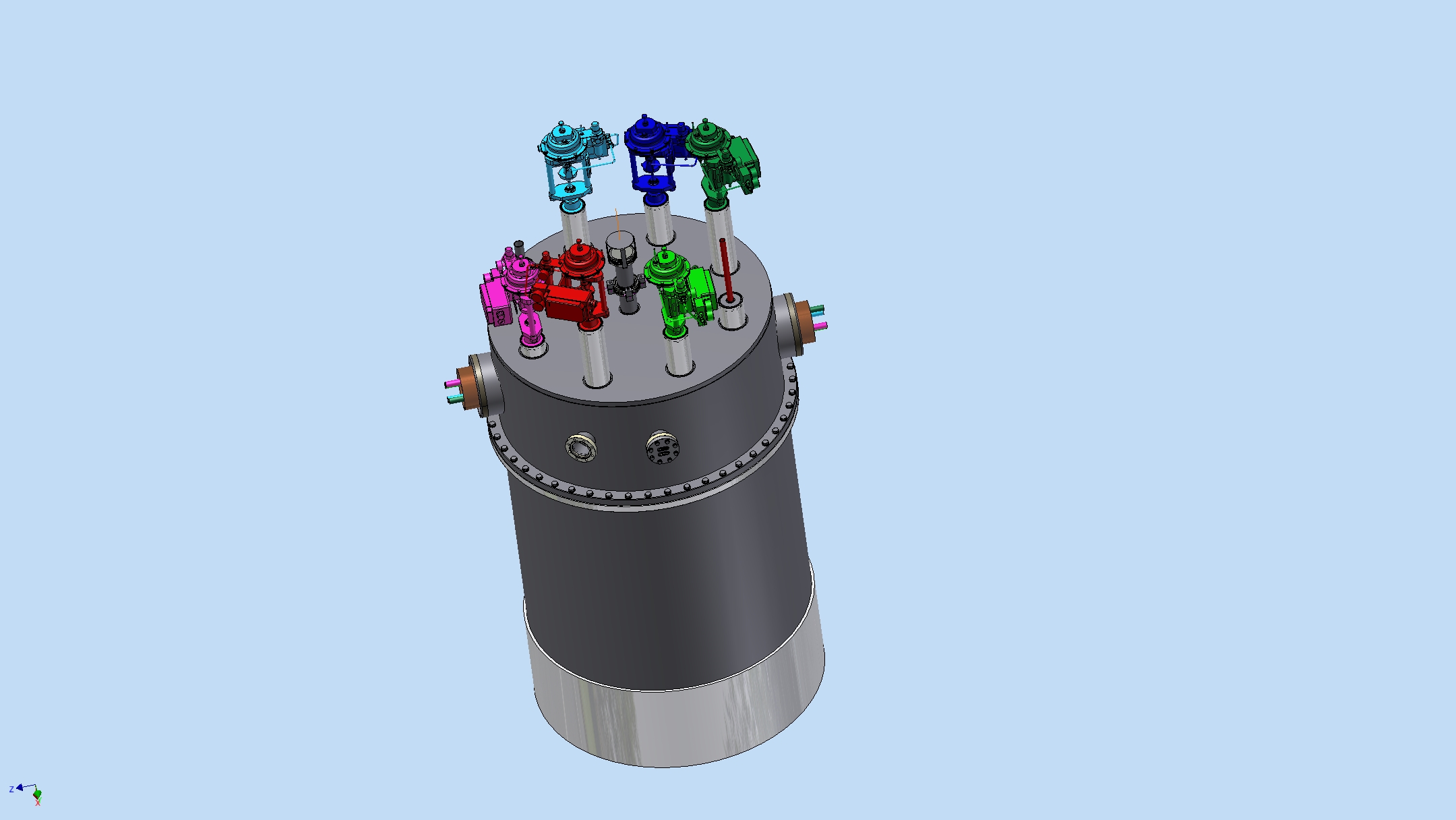 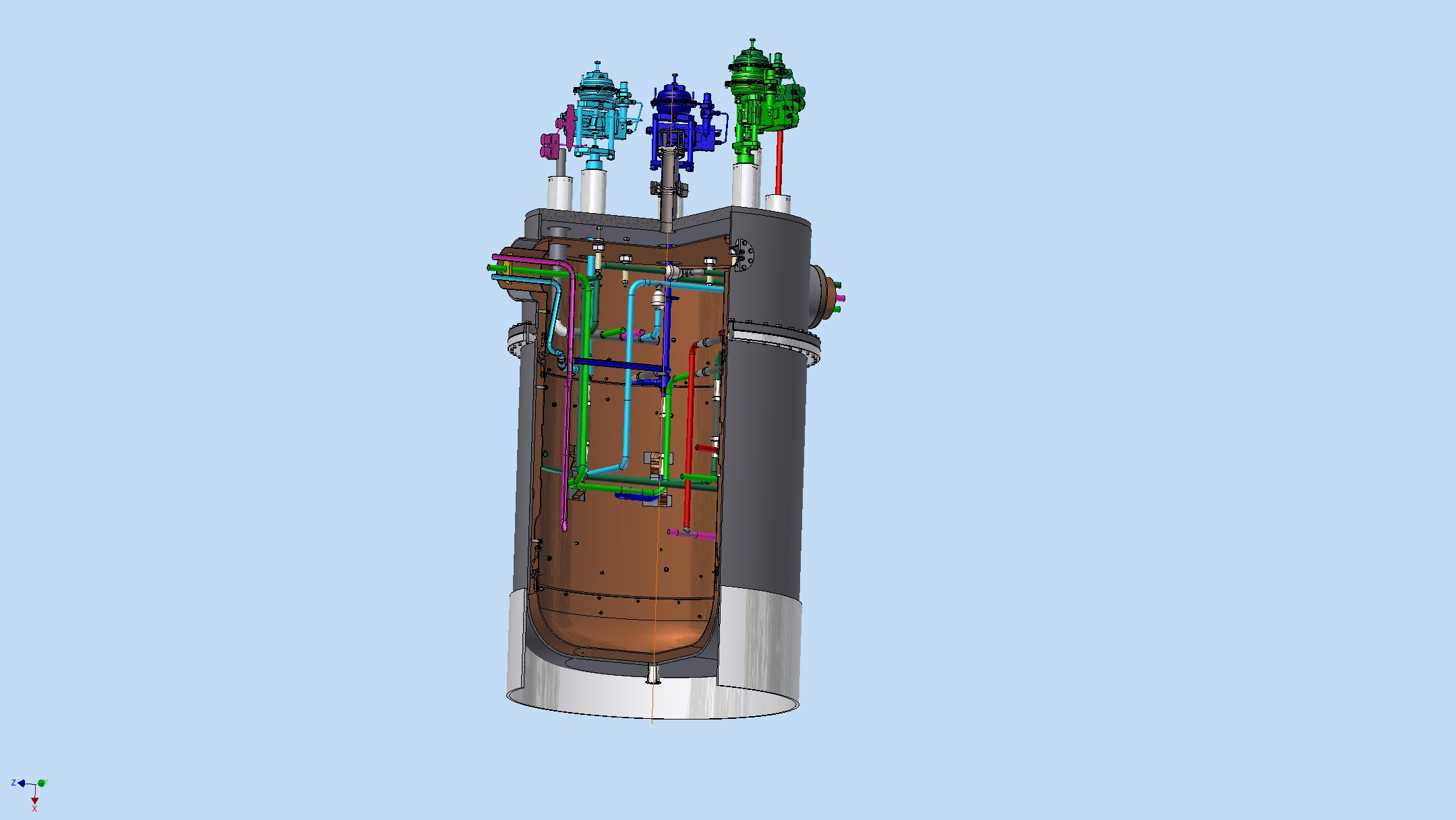 Pneumatic valves
Magnets cryoctat iterface
He Pipelines
Branch Box interface
Vacuum shell
Cu Thermal shield
15.11.2019
CDR CBM cryogenic system
10
Flowscheme of CBM Feed box
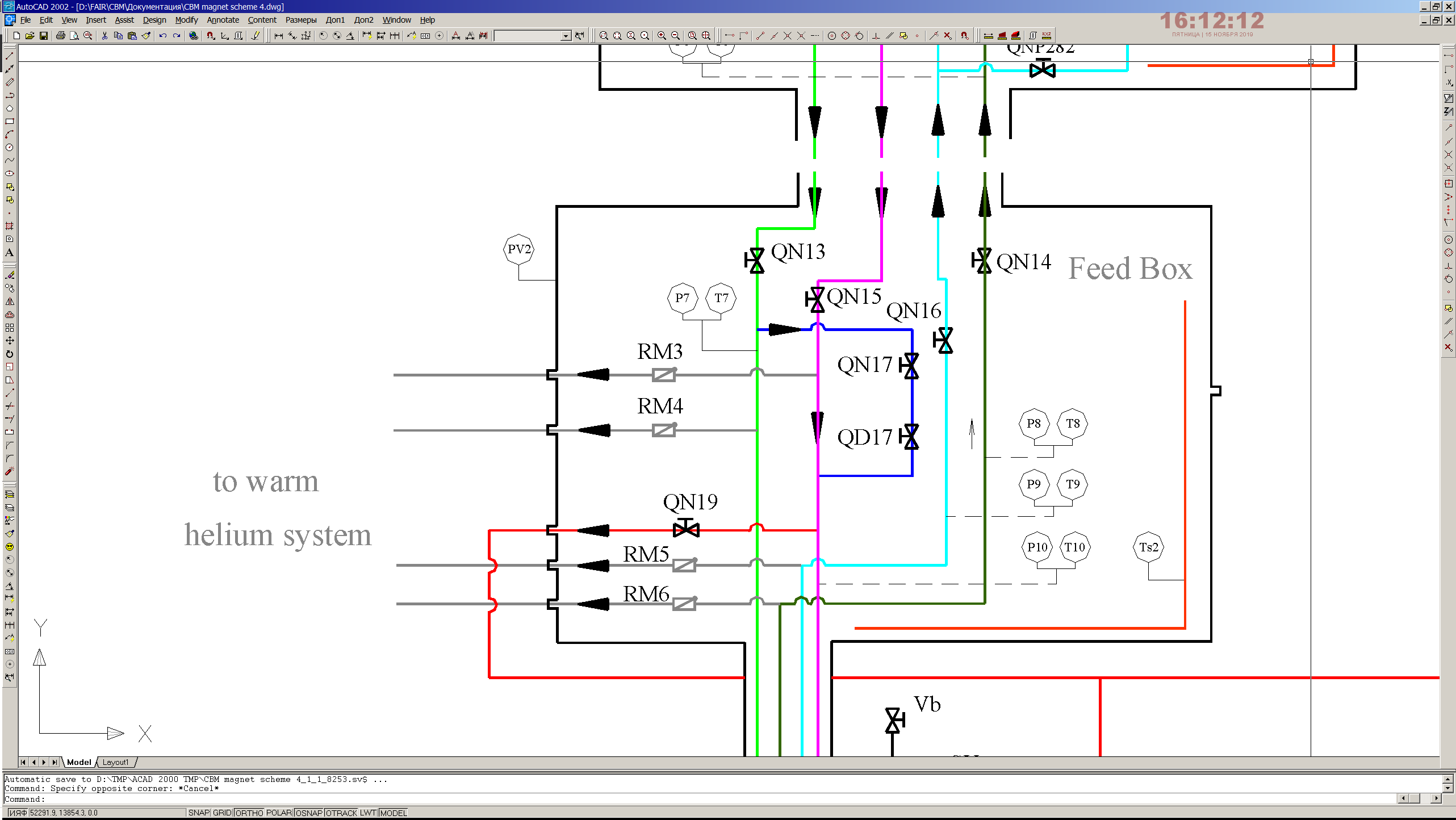 15.11.2019
CDR CBM cryogenic system
11
Stages of Assembly of the CBM Feed box
Vacuum shell. Top.
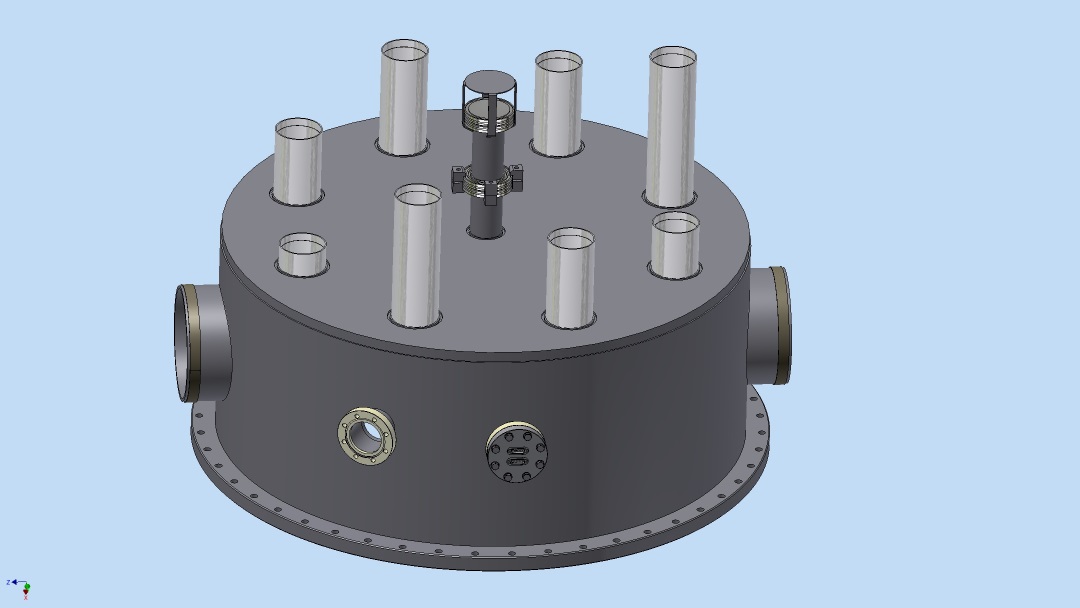 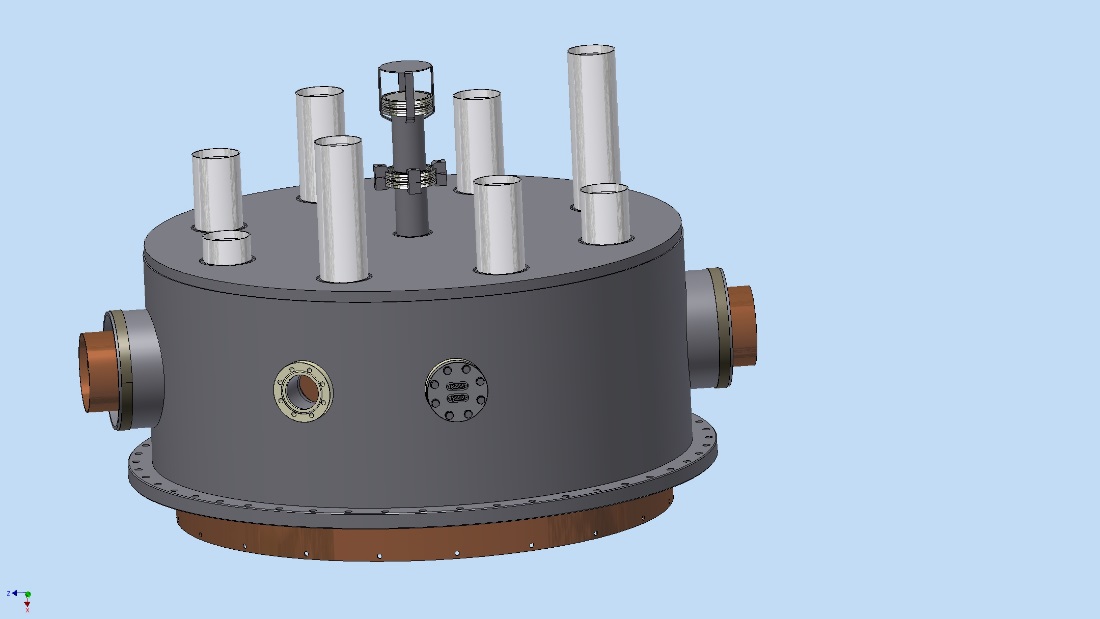 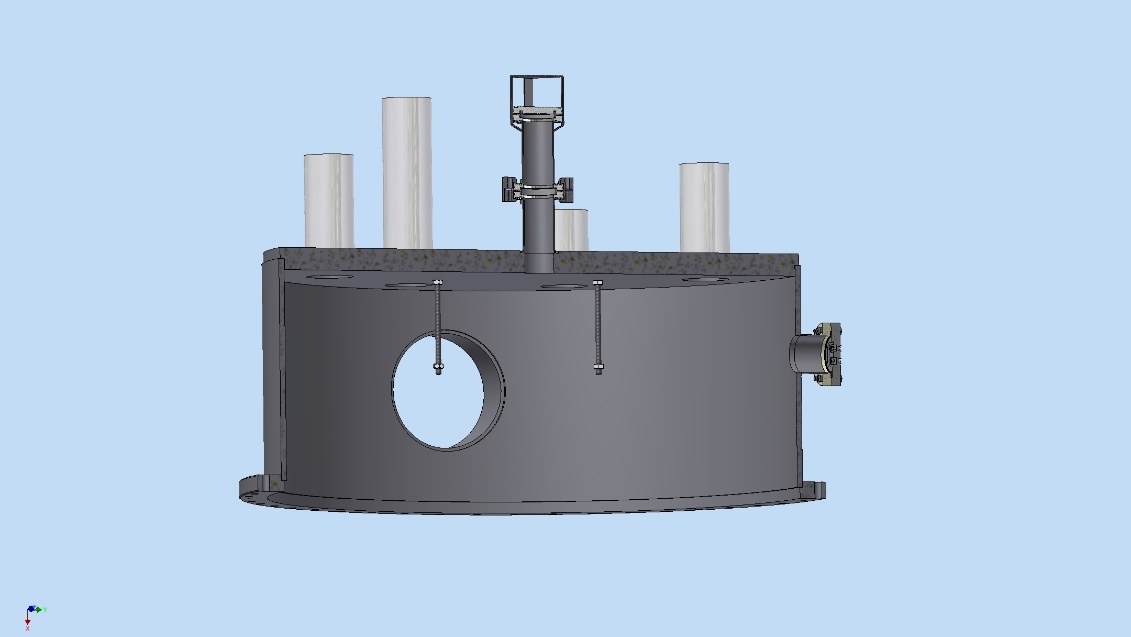 Thermal shield. Top.
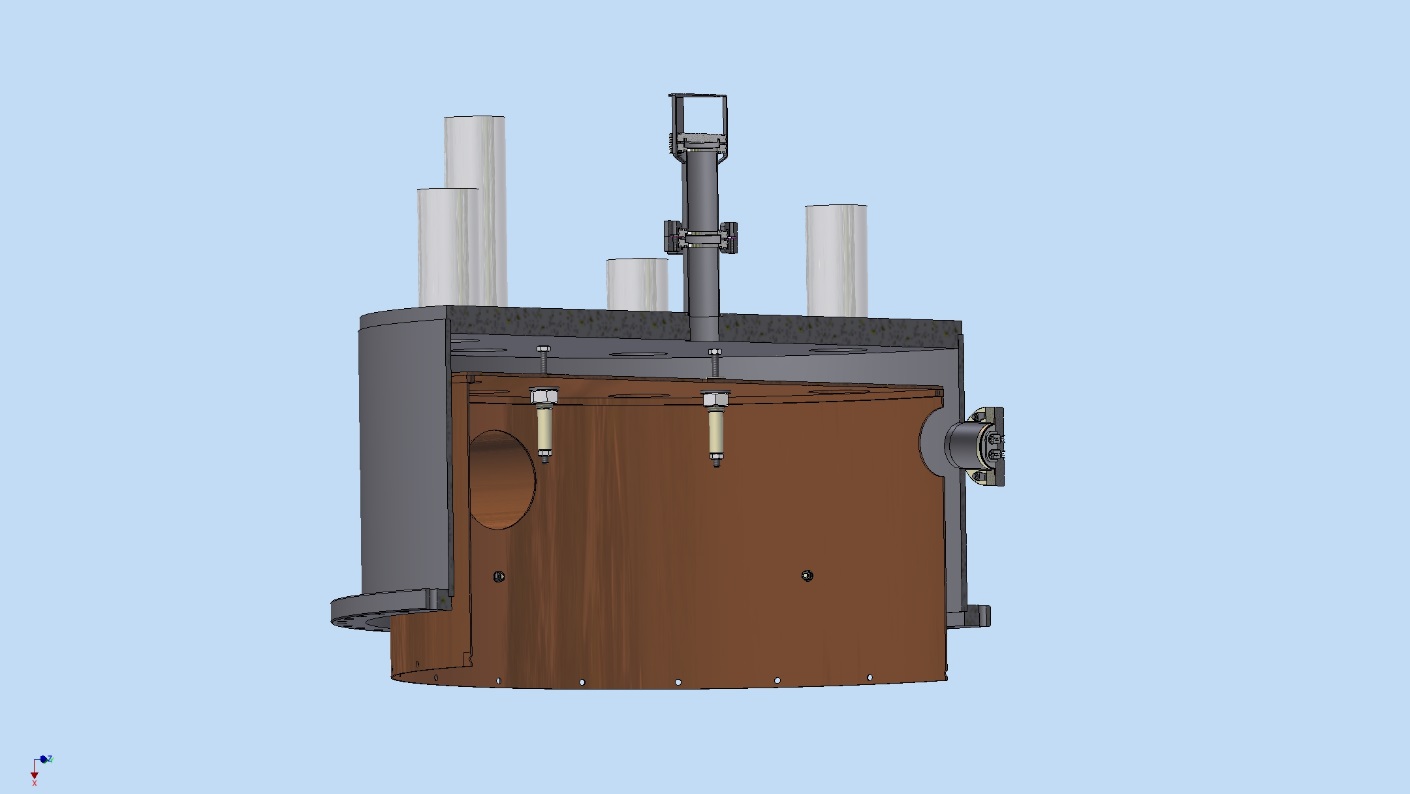 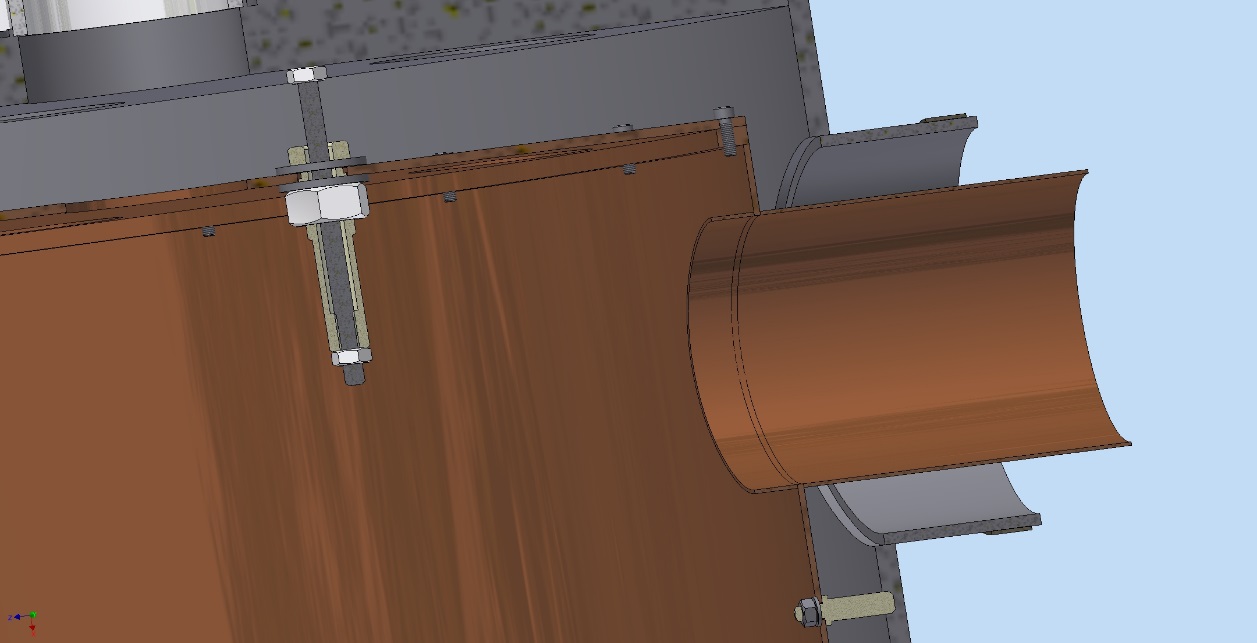 Thermal shields suspension
Thermal shields spacer
15.11.2019
12
CDR CBM cryogenic system
Stages of Assembly of the CBM Feed box
Installation of discharge pipelines
Installation of pipelines 50K F
Installation of pipelines 4.5K R
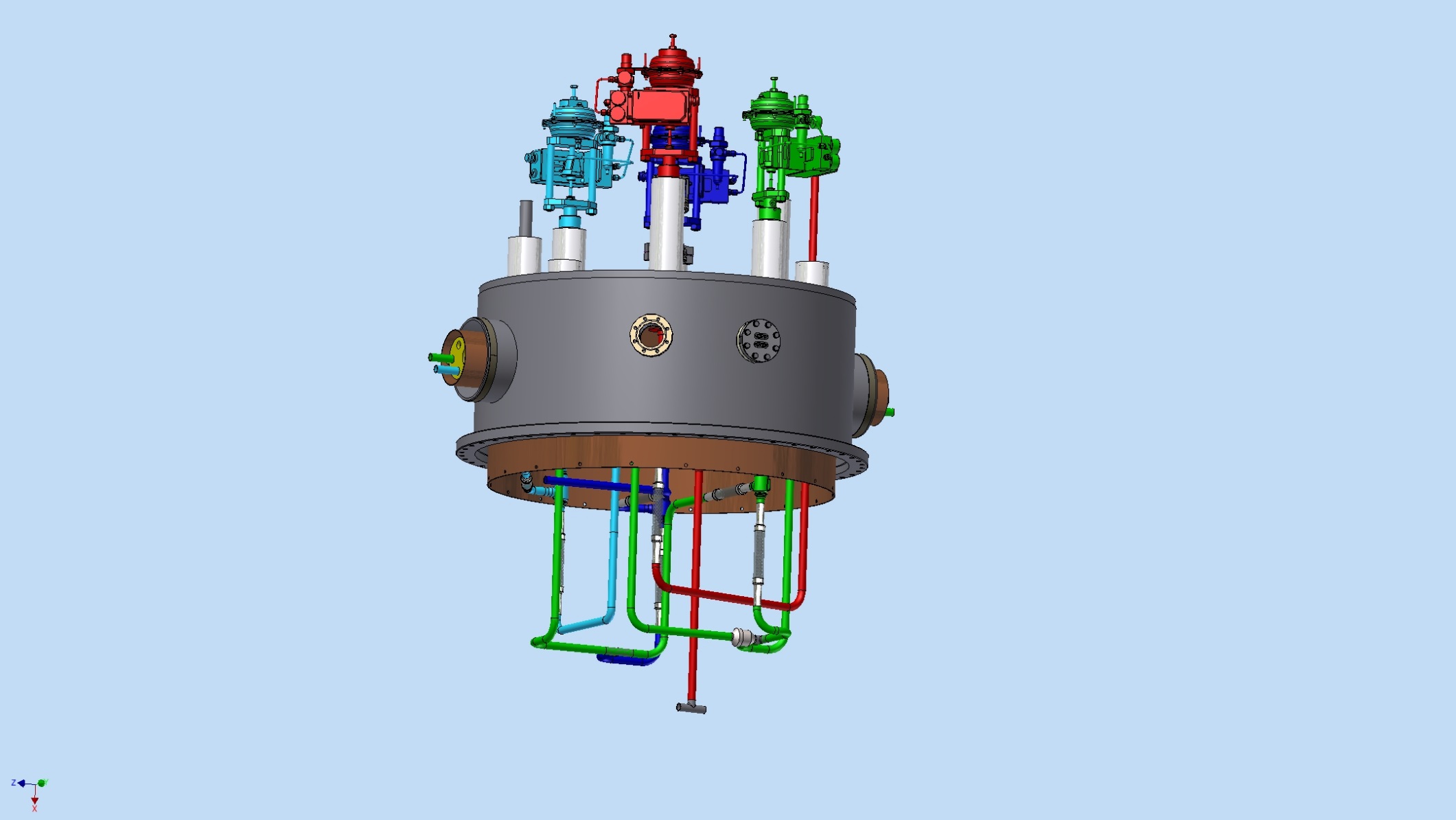 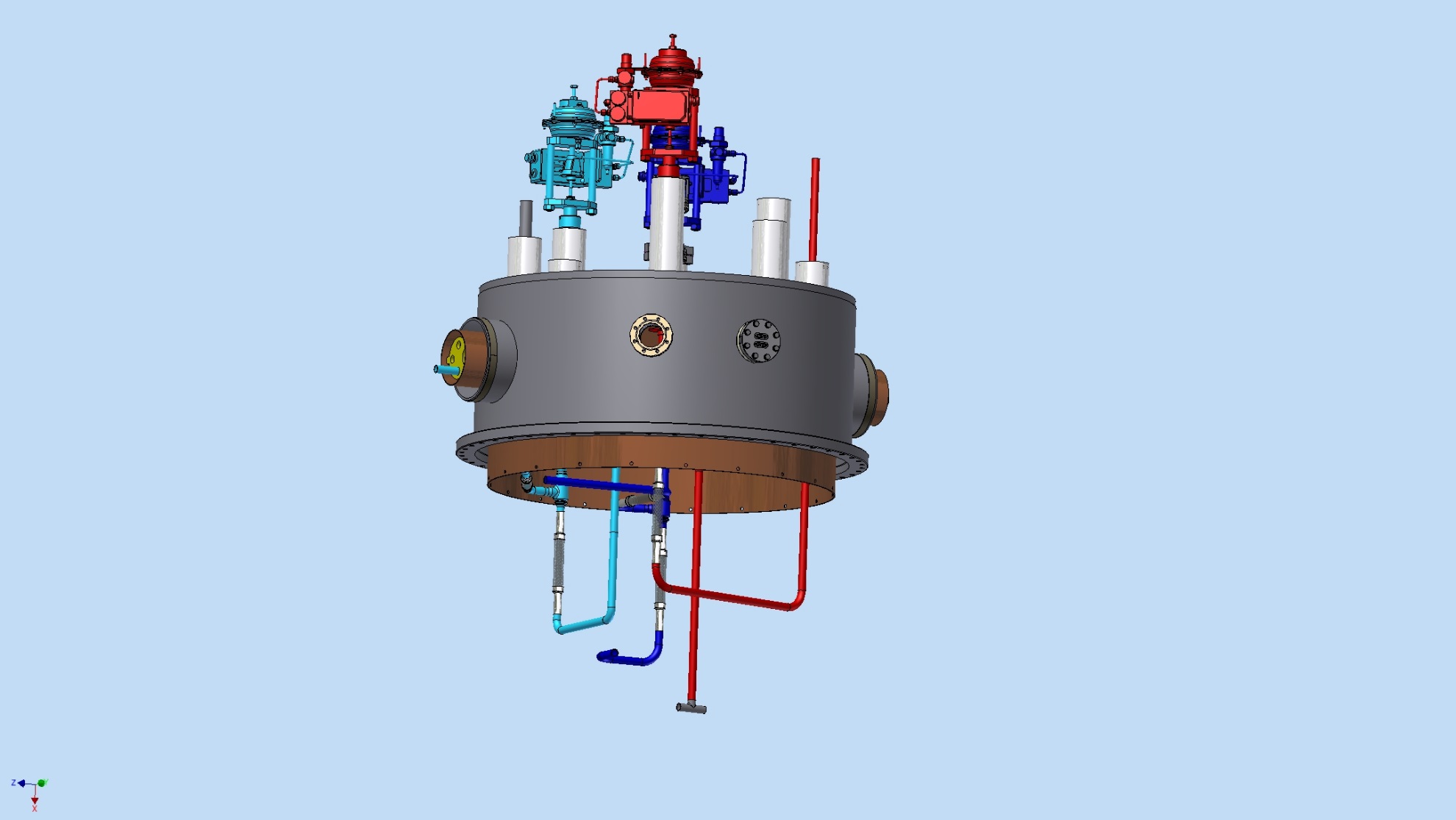 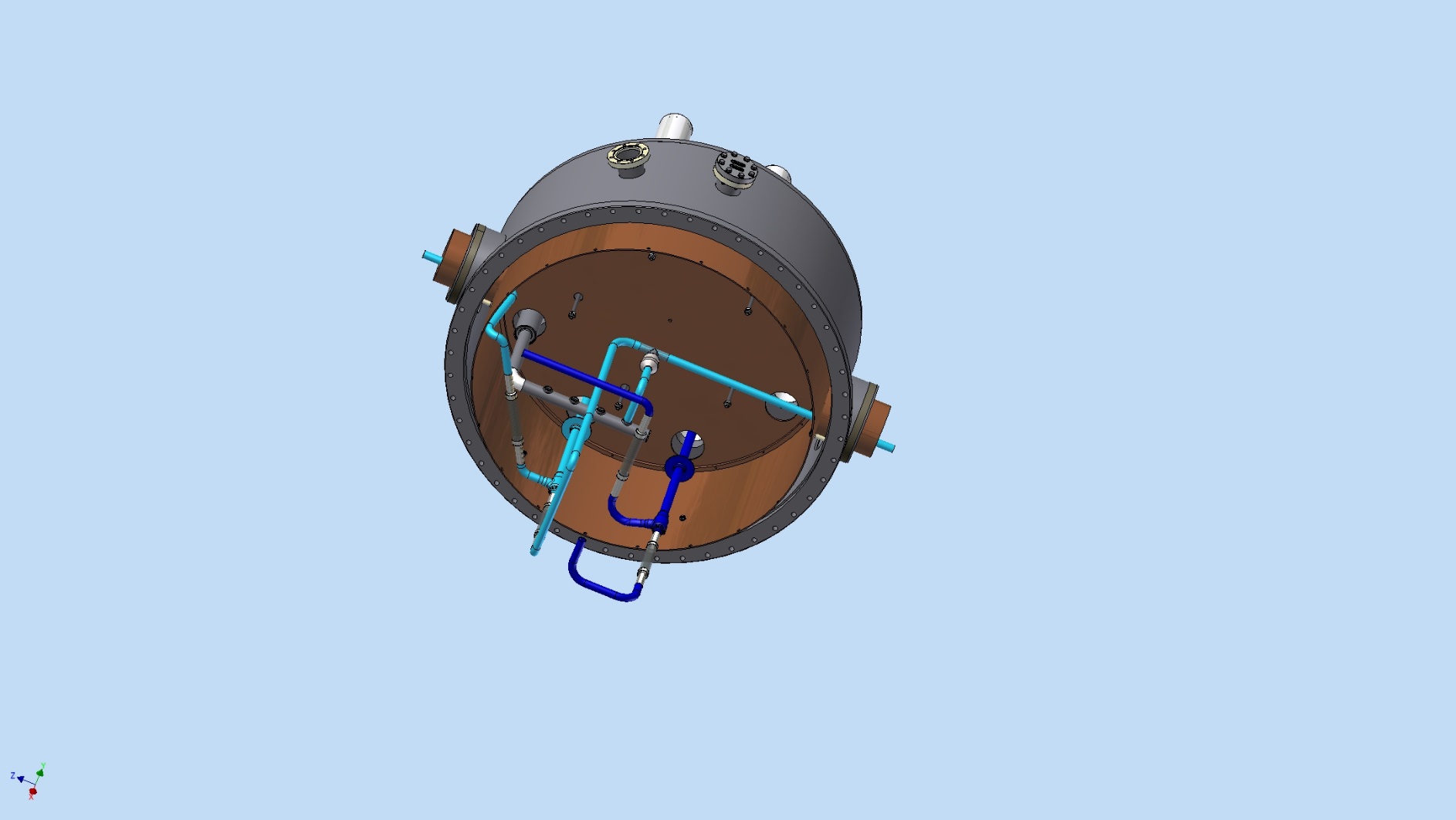 metal hoses are used to remove the load from the valve
15.11.2019
CDR CBM cryogenic system
13
Stages of Assembly of the CBM Feed box
Installation of pipelines 4.6K F
Installation of  Middle Thermal shield
Installation of pipelines 80K R
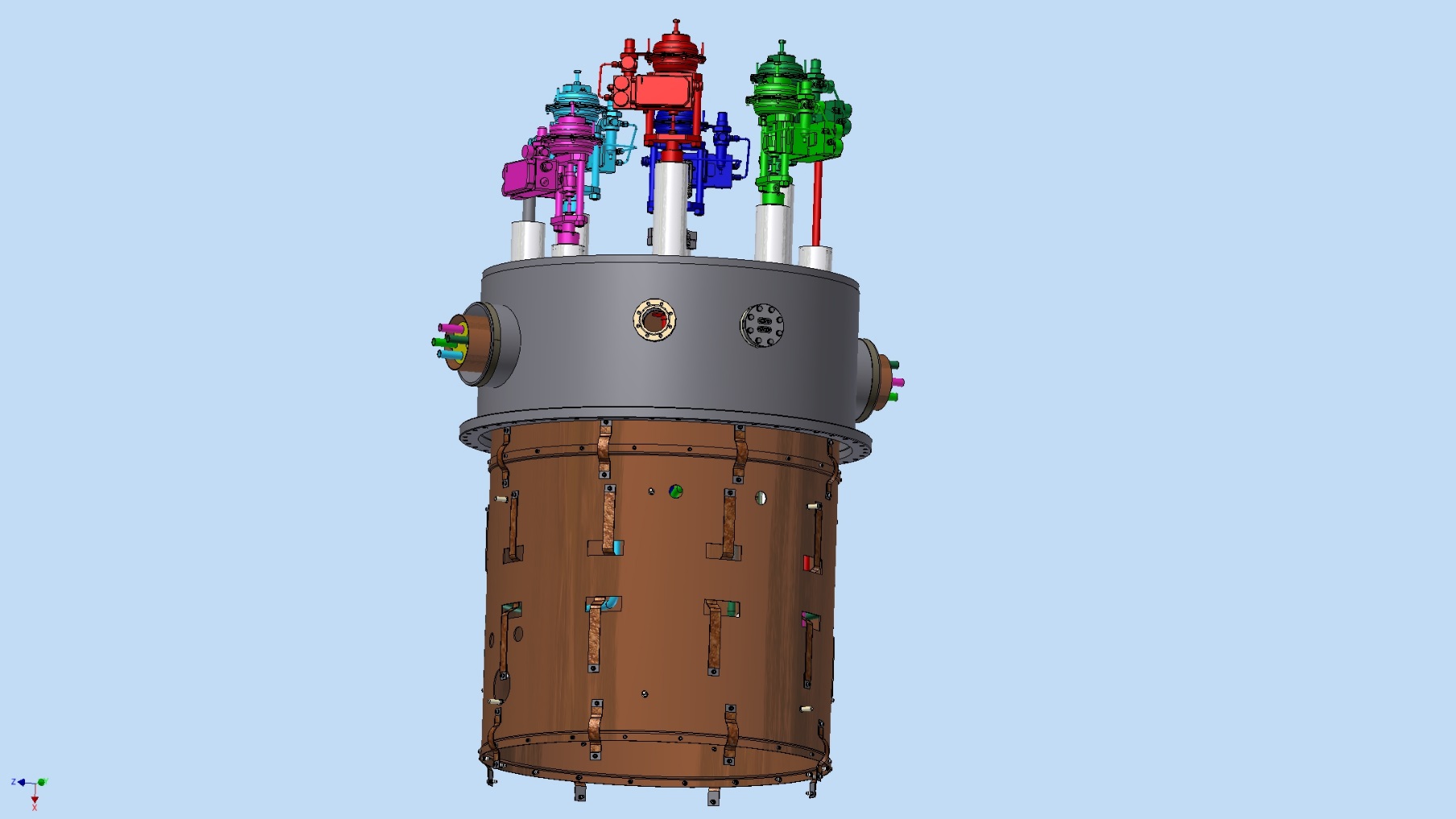 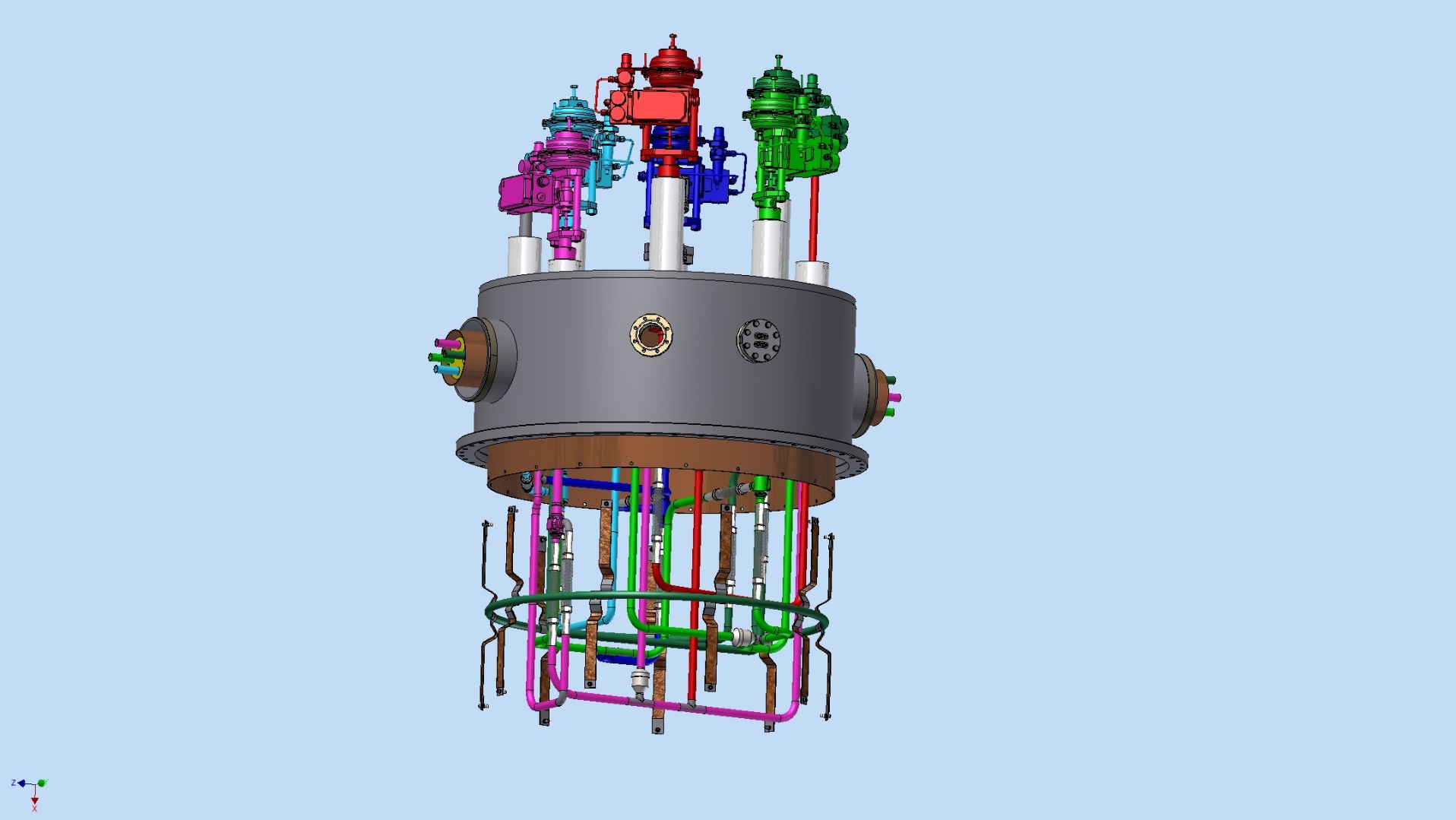 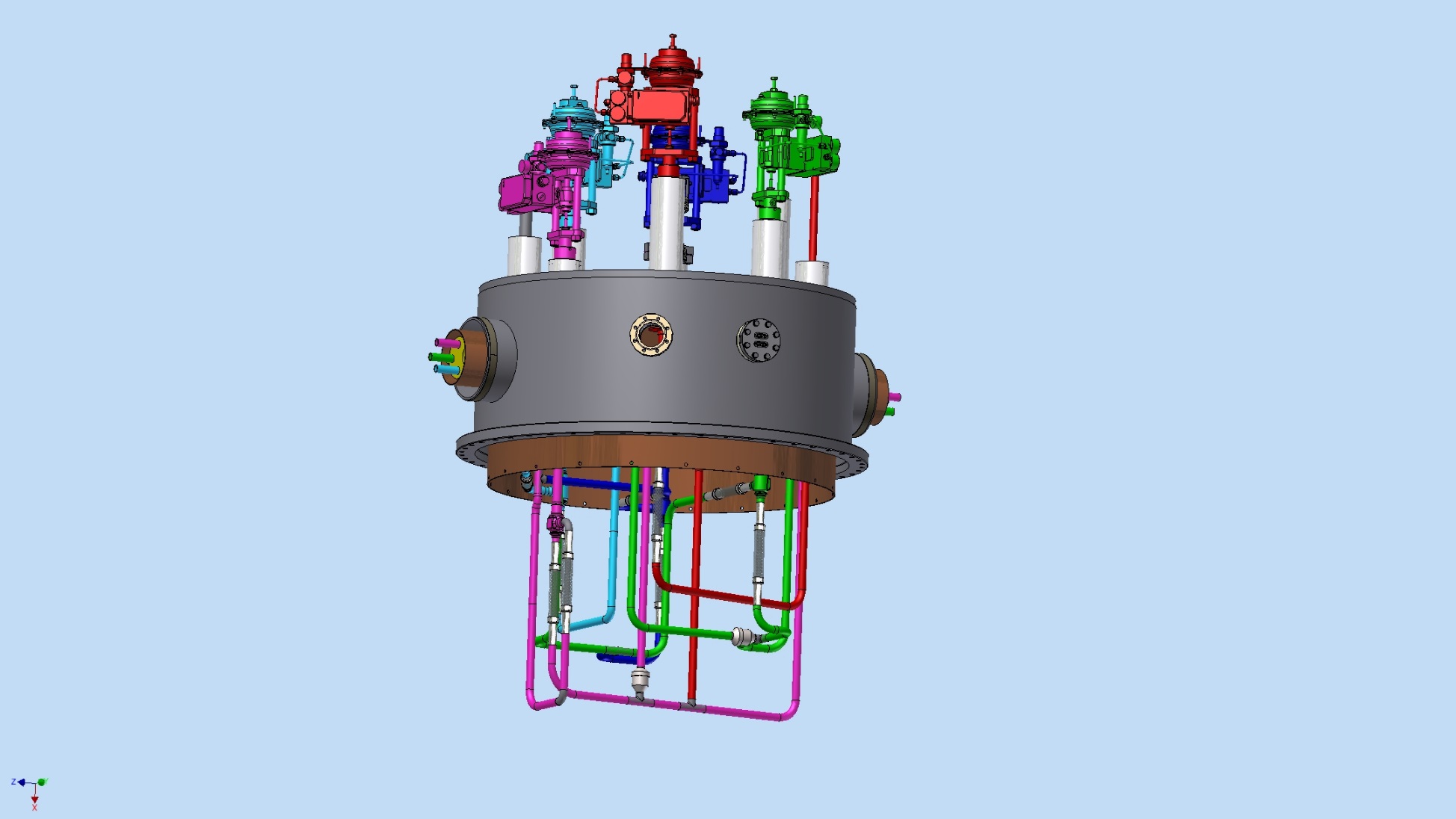 Thermal bridges
Threaded rivet M6
15.11.2019
CDR CBM cryogenic system
14
Stages of Assembly of the CBM Feed box
Installation of the bottom of Vacuum shell
Installation of the bottom of Thermal shield
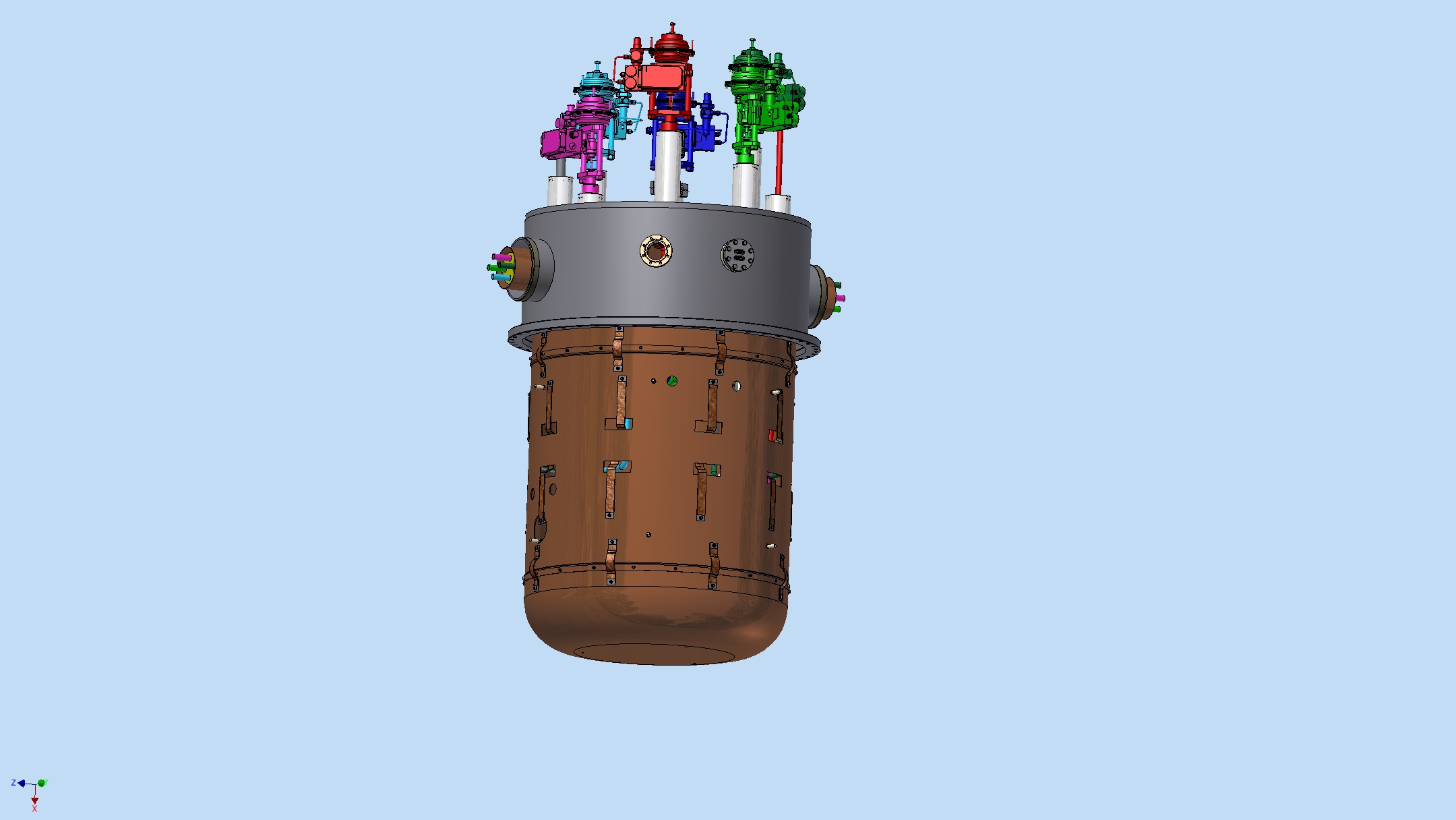 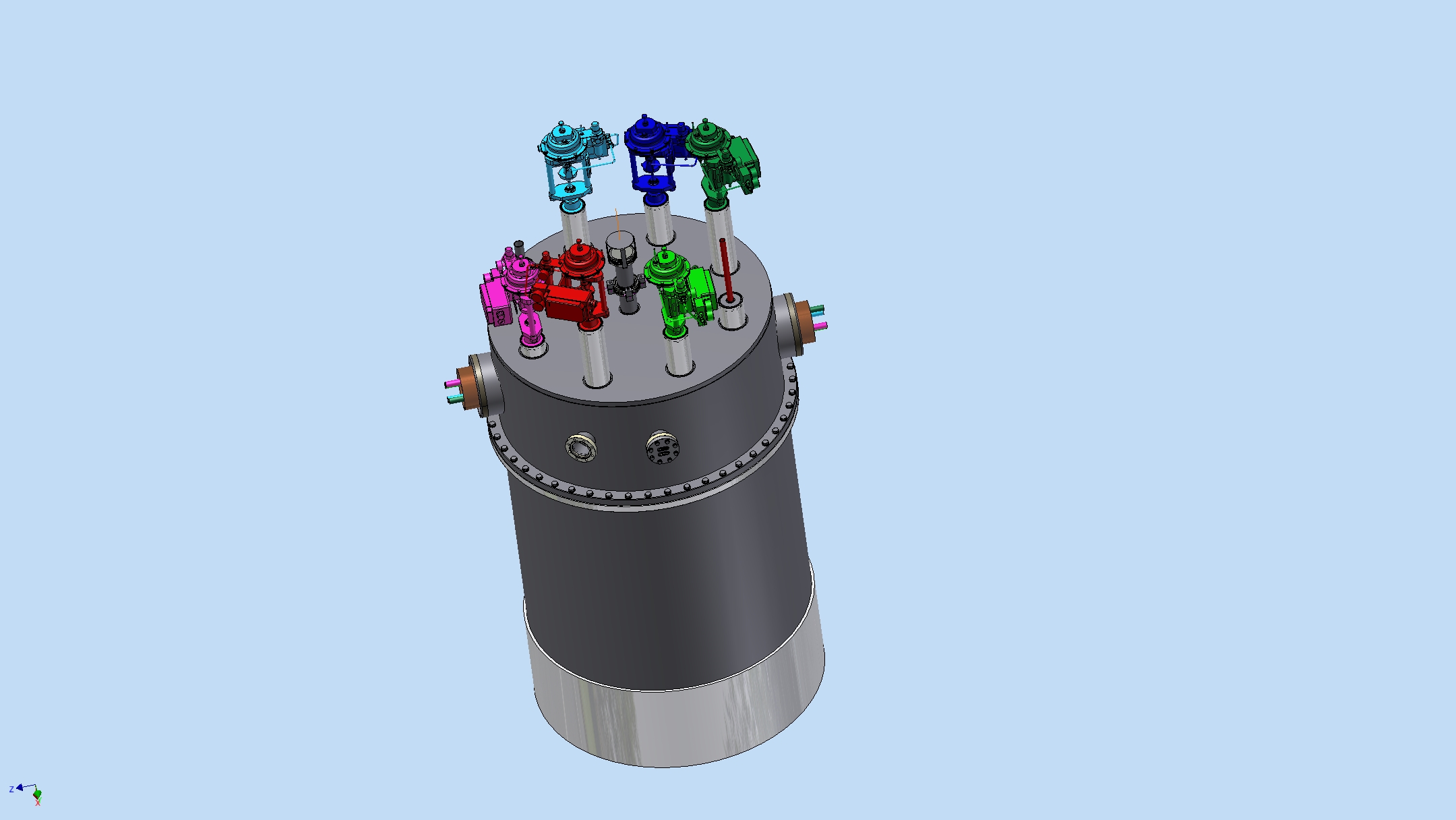 At all stages of Assembly, the rules of vacuum hygiene are fulfilled. During Assembly of the Helium lines is checked for the vacuum and pressure.
15.11.2019
CDR CBM cryogenic system
15
3D Model of CBM Transfer line
Line part of TL
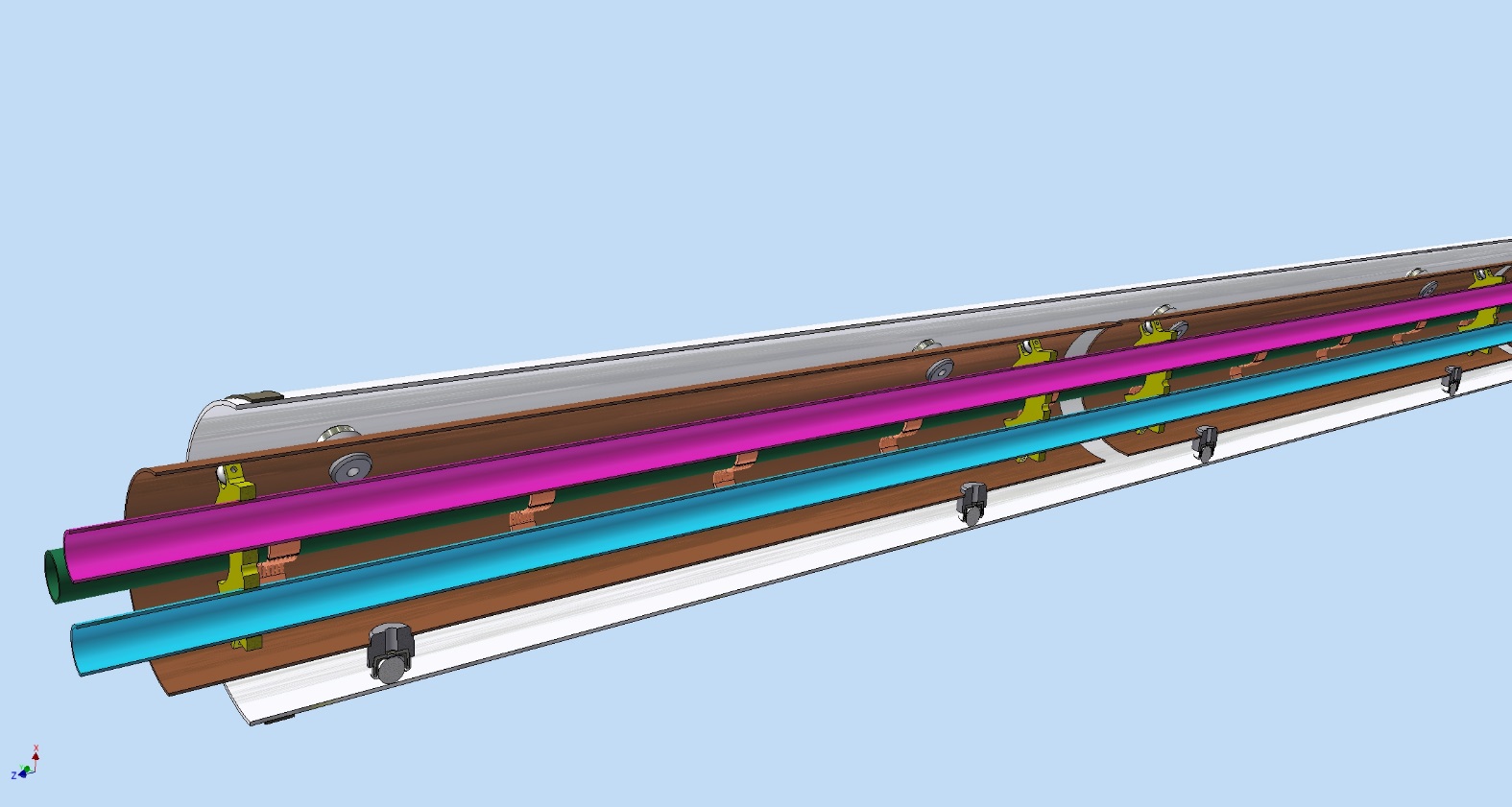 G10 spacer
Ball joint
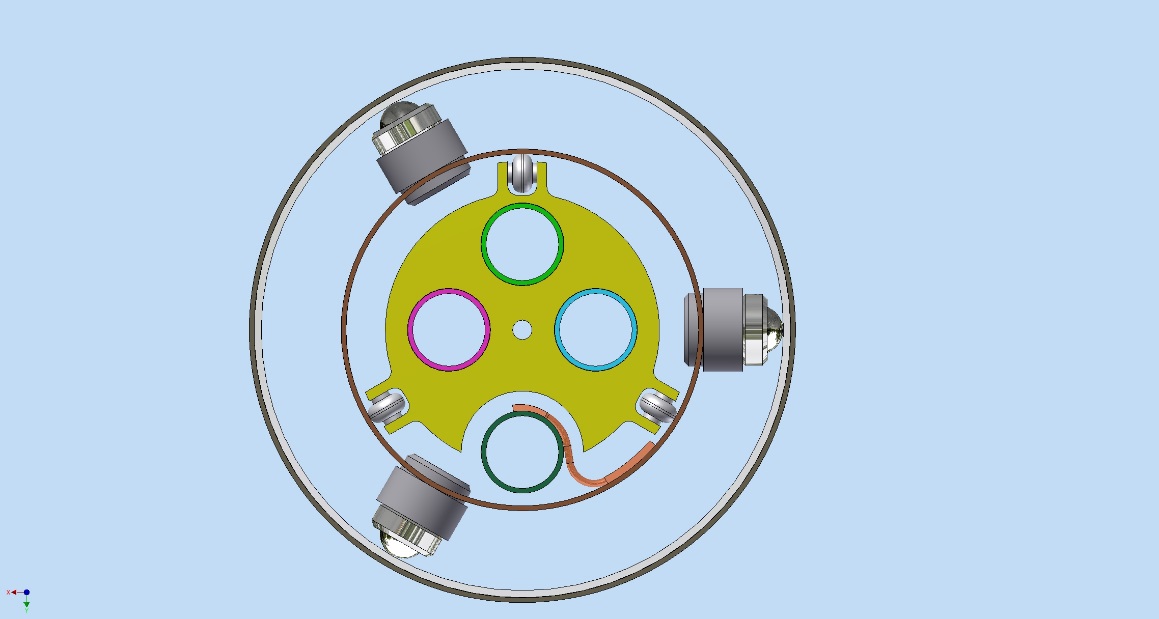 He Pipes
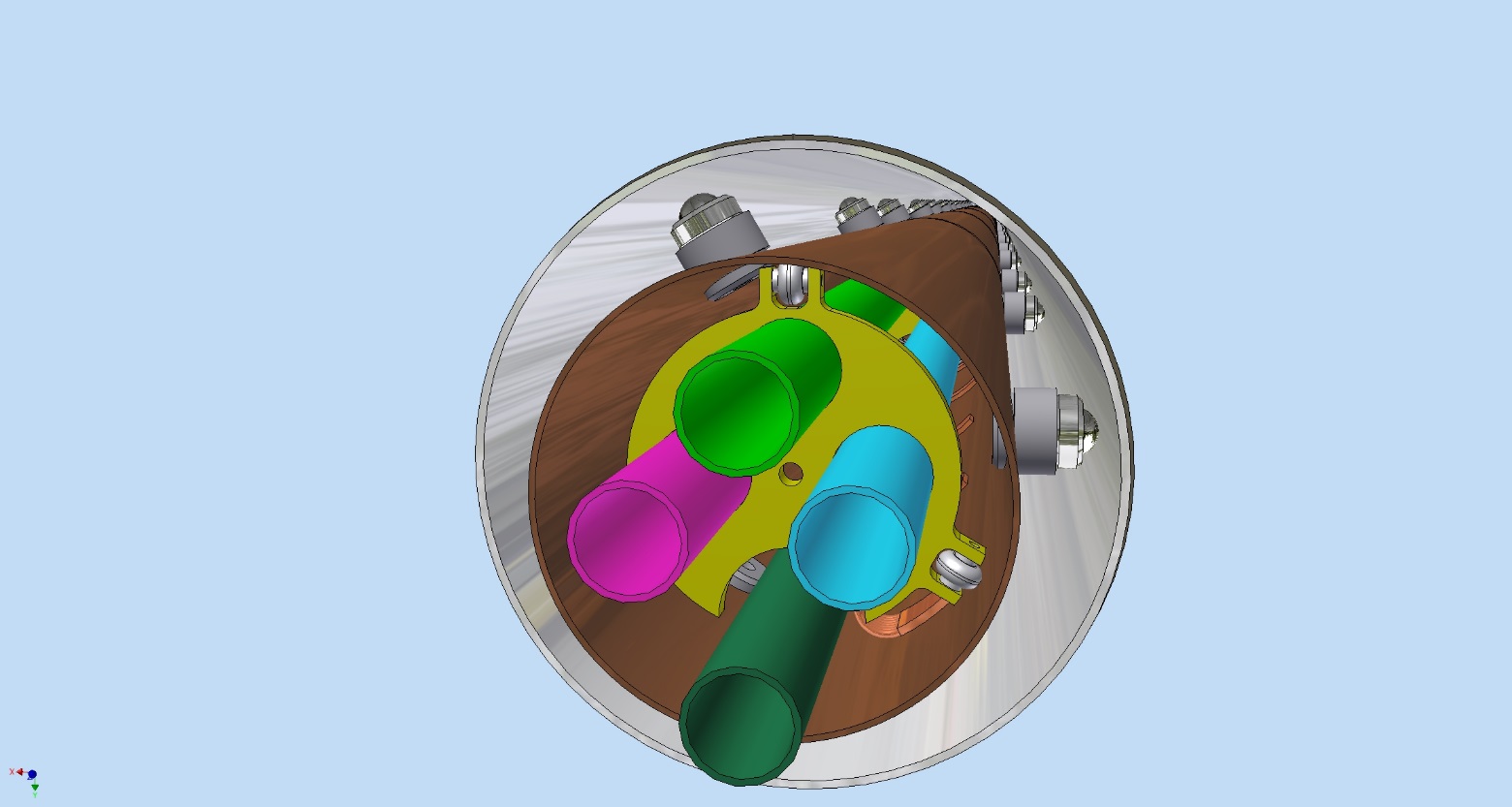 Cu Thermal shield
Vacuum shell DN200
15.11.2019
CDR CBM cryogenic system
16
3D Model of CBM Transfer line
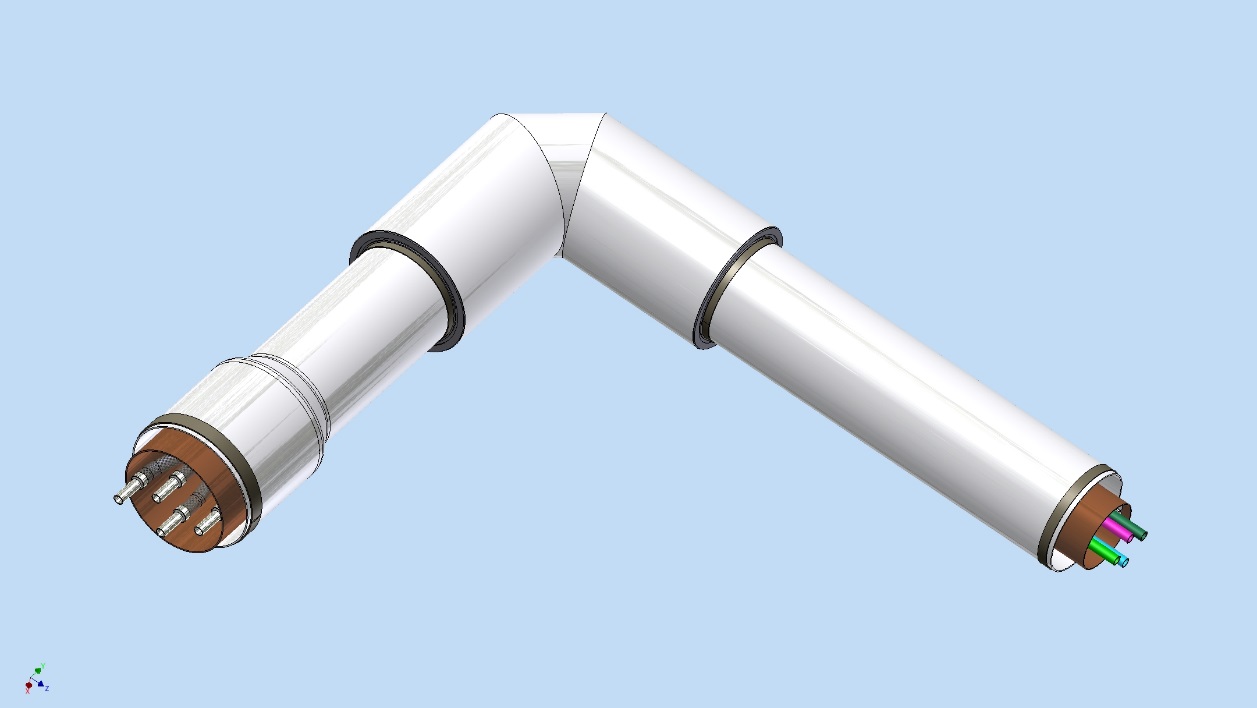 Angle part of TL
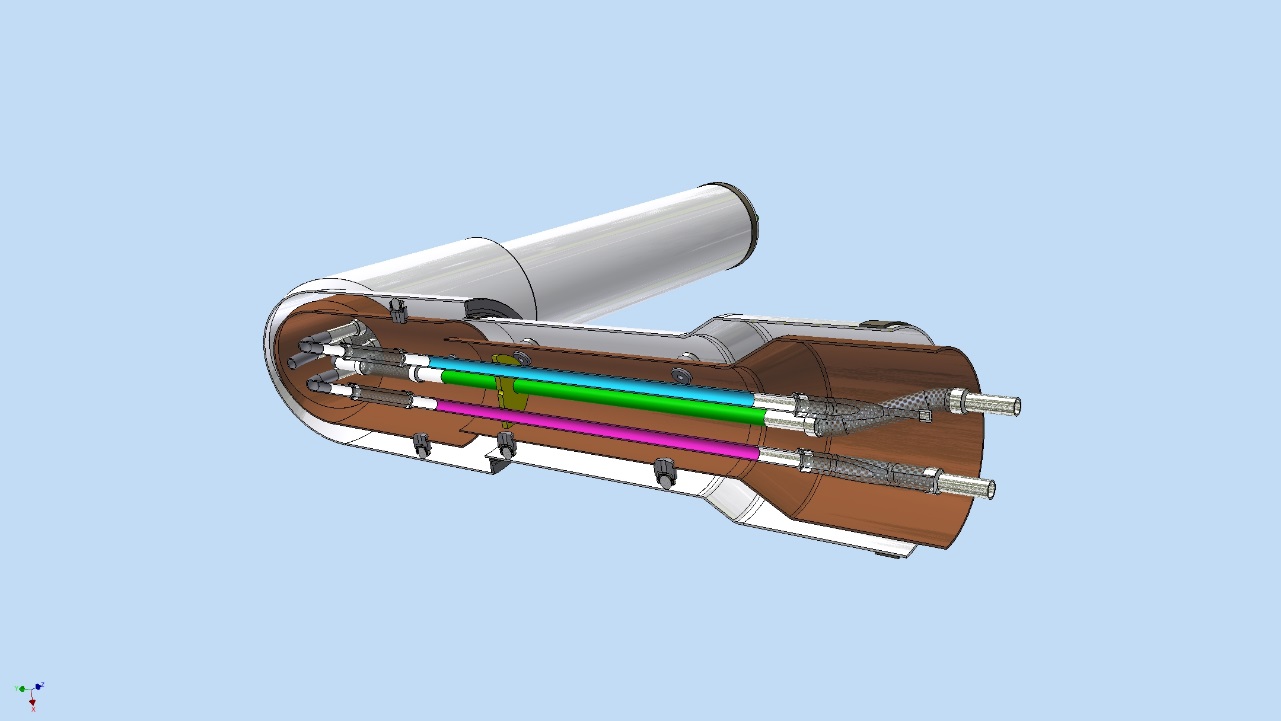 Angle vacuum shell DN250
Magnets cryoctat iterface
Ball joint
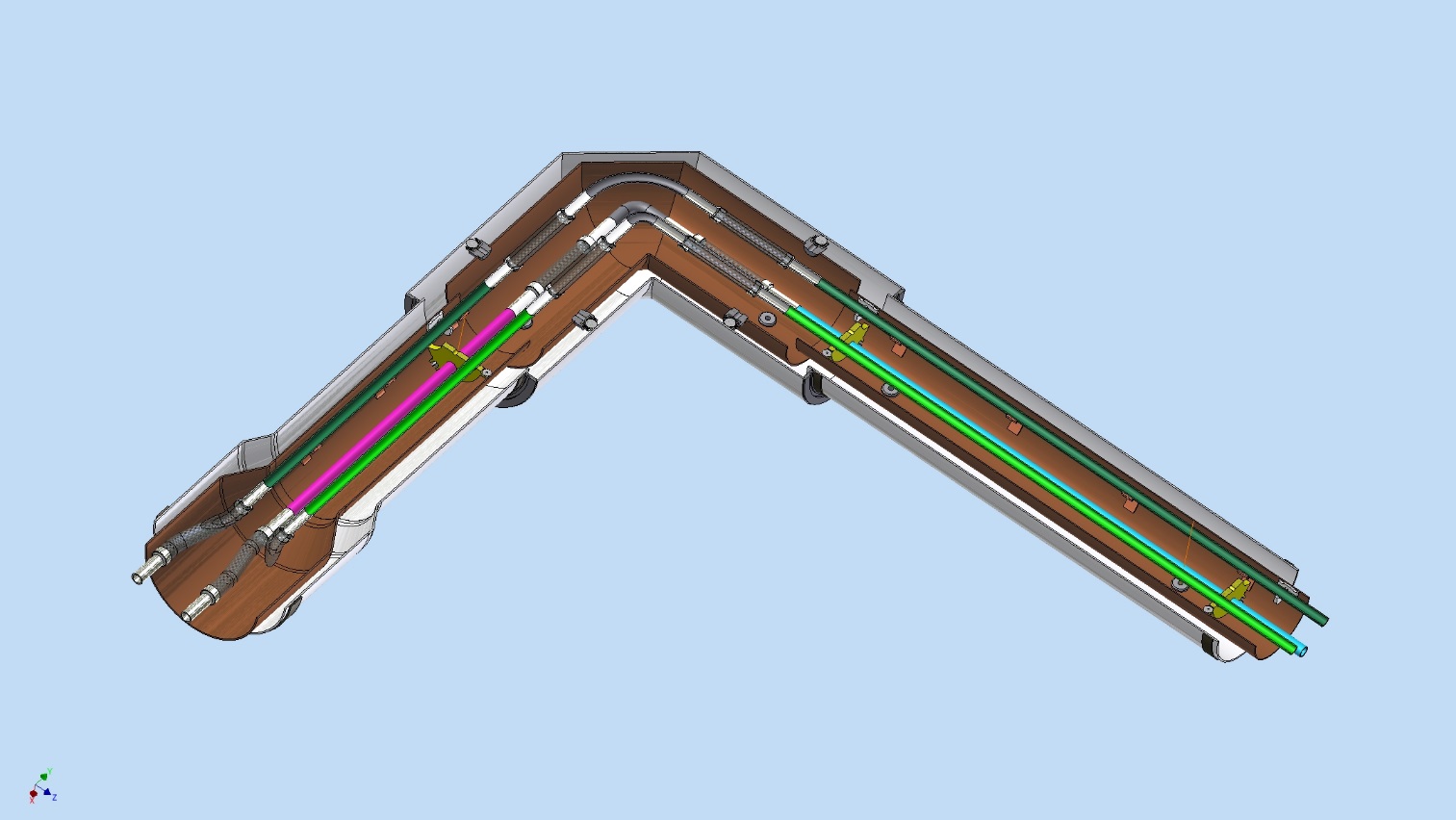 Vacuum shell DN200
He Pipes
Cu Thermal shield
G10 spacer
15.11.2019
CDR CBM cryogenic system
17
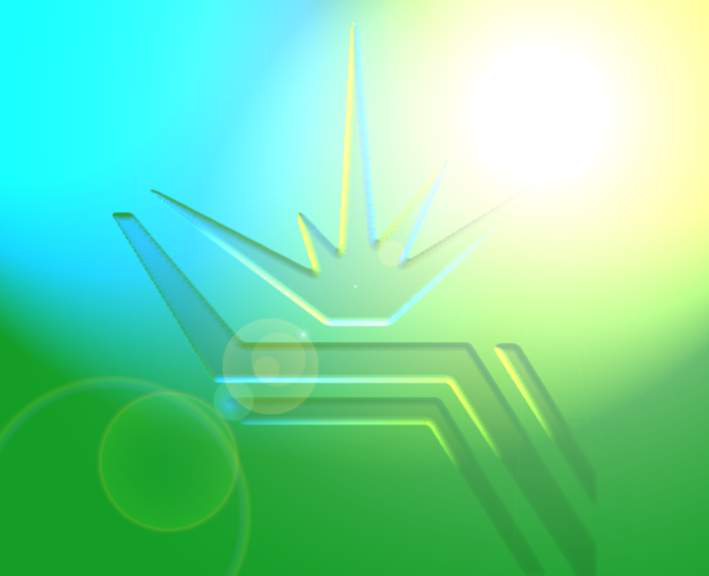 Thank you for your attention!
15.11.2019
CDR CBM Dipole Magnet
18